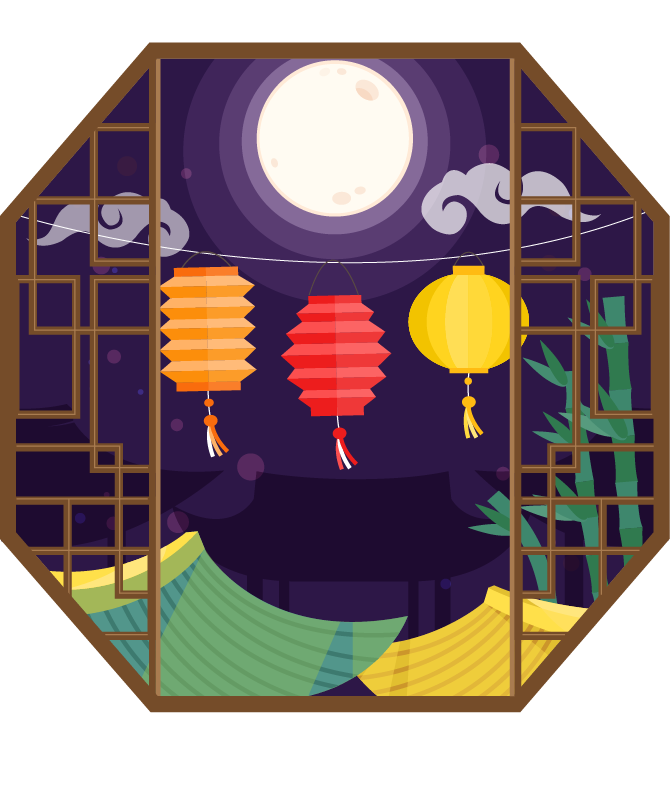 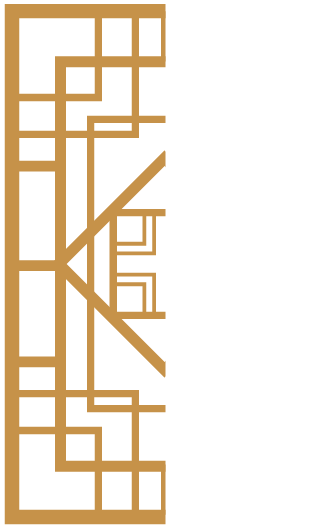 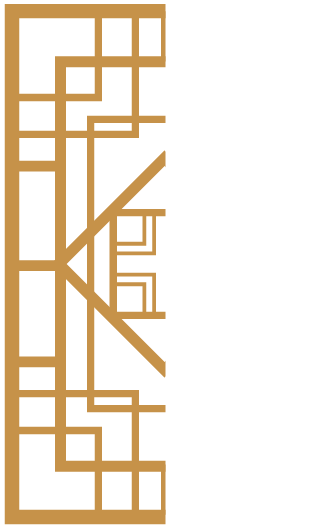 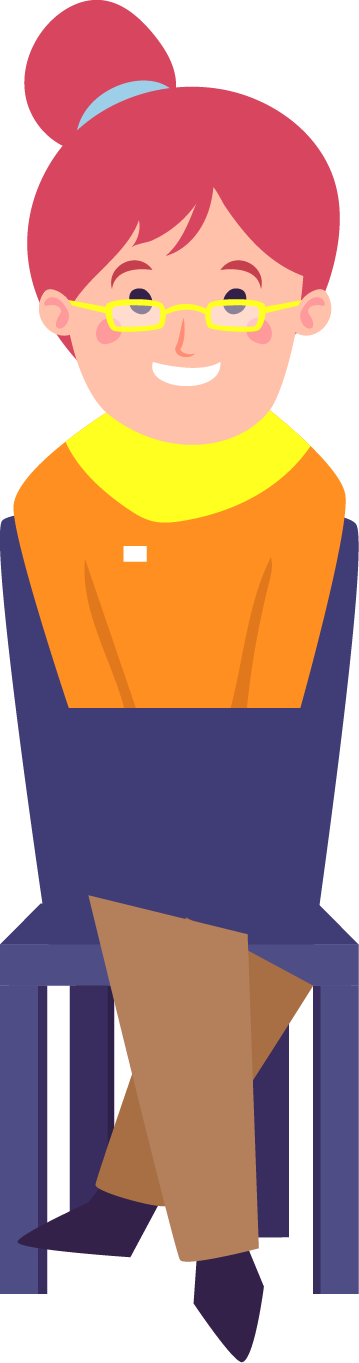 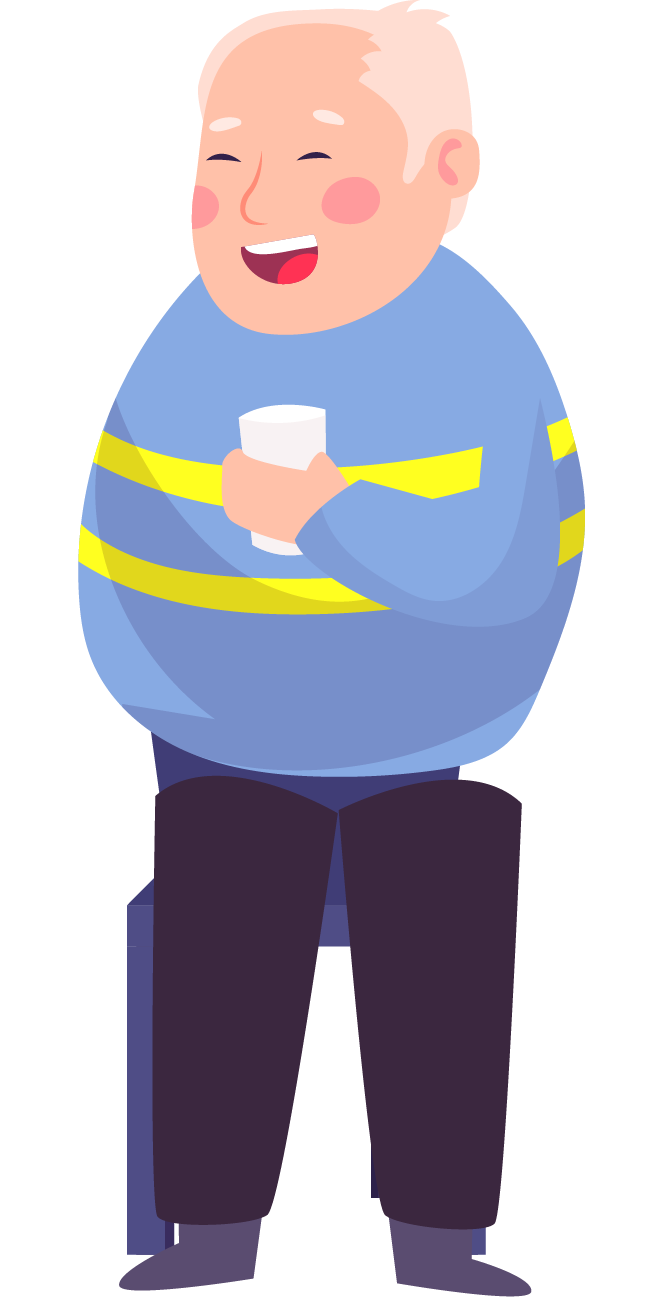 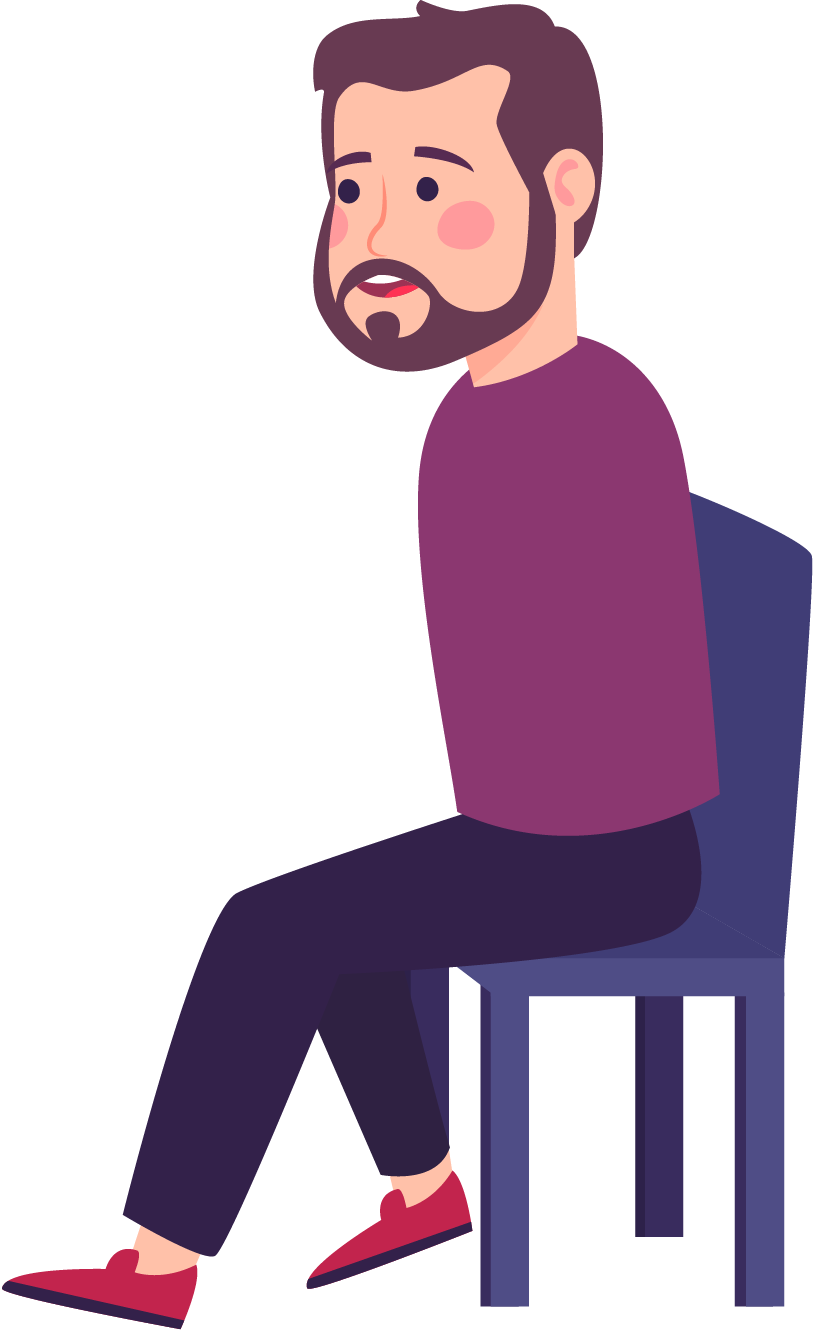 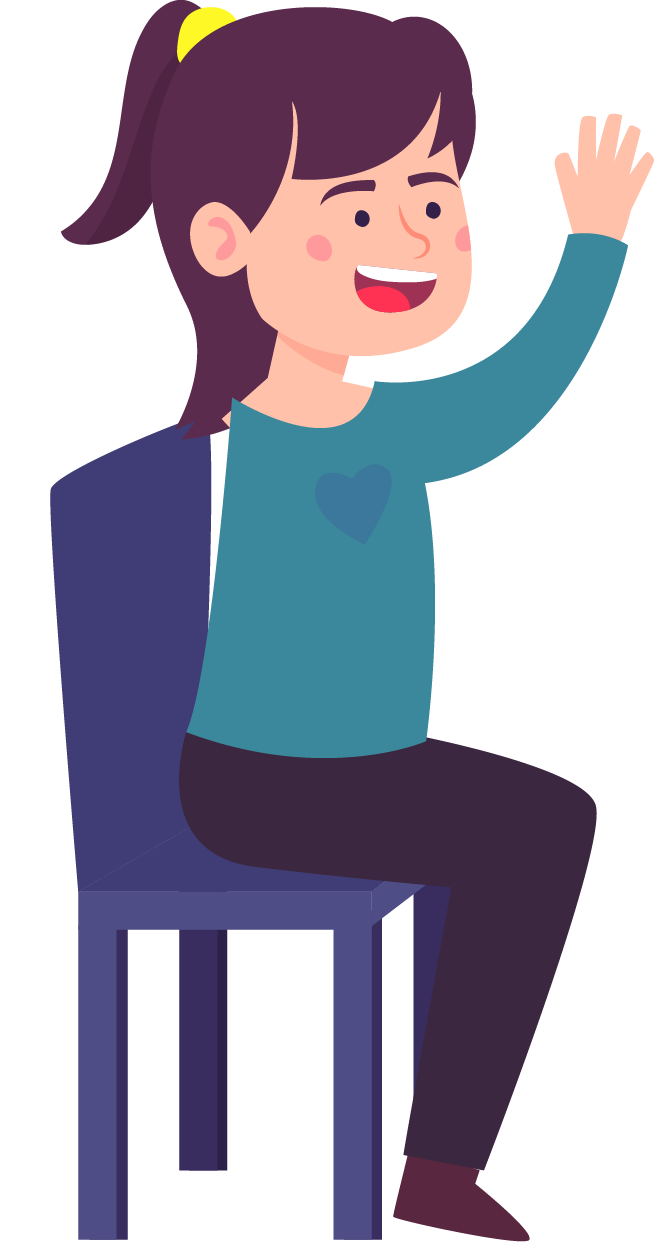 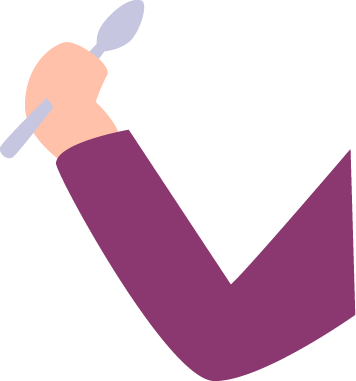 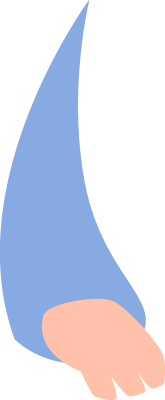 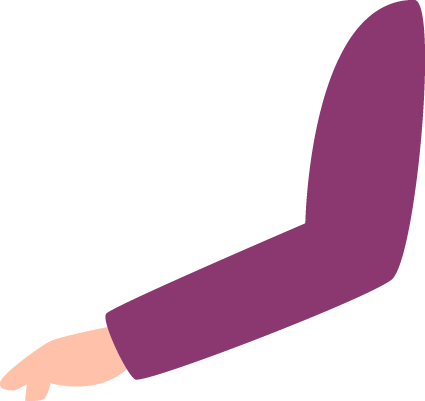 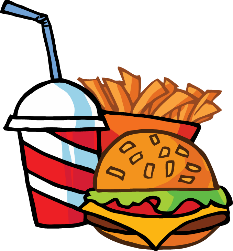 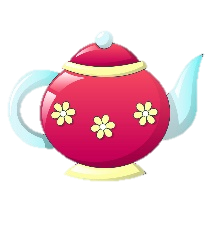 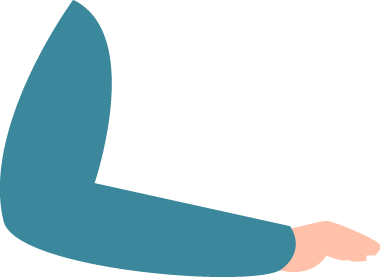 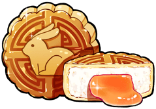 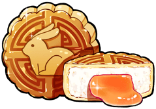 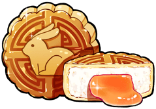 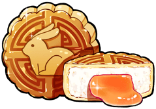 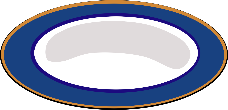 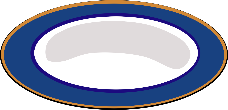 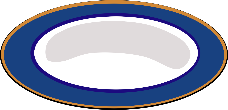 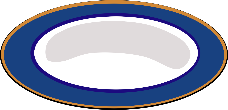 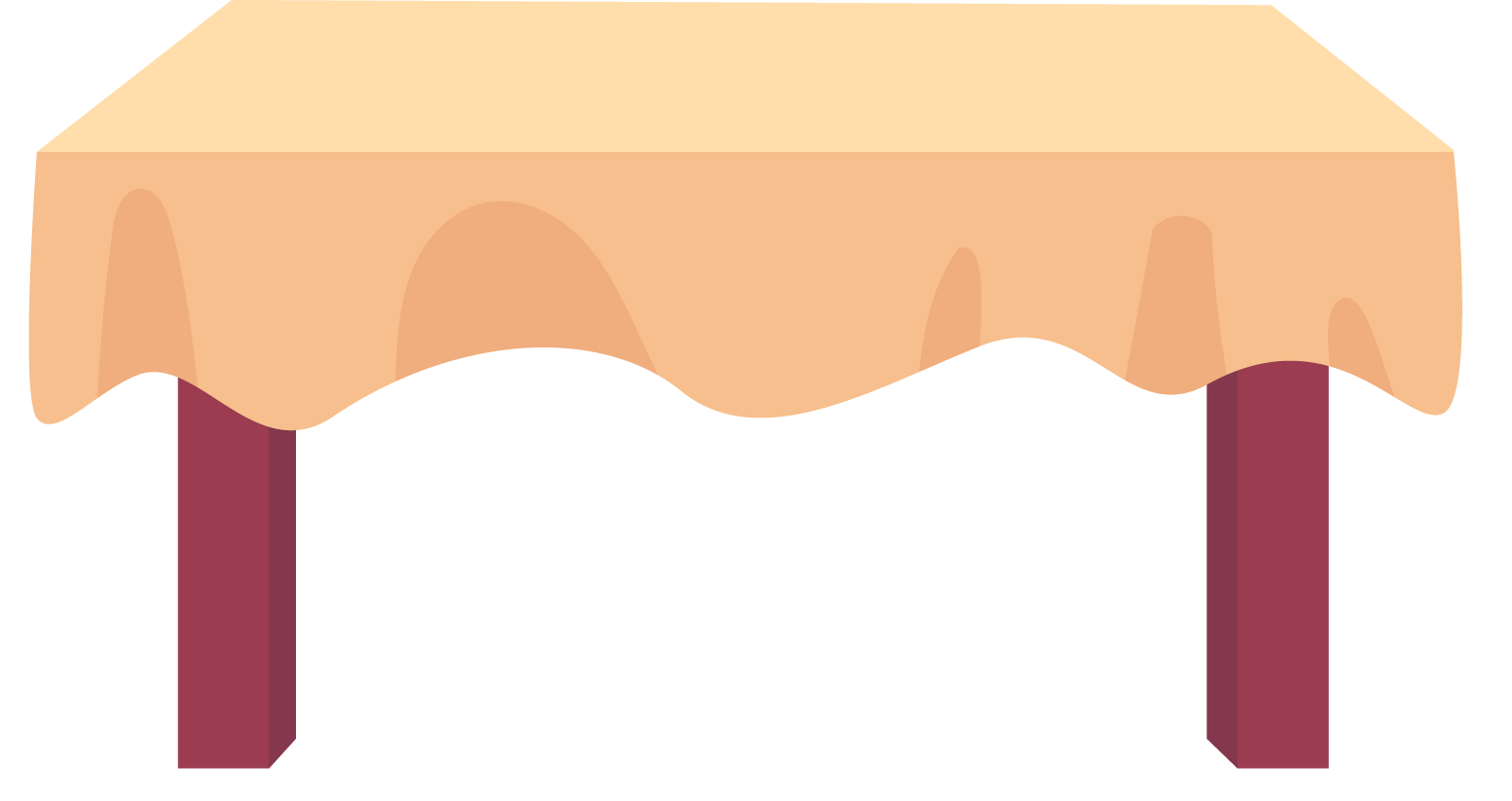 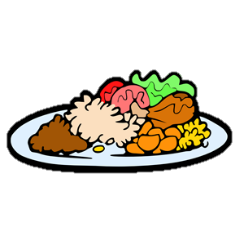 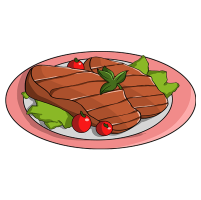 BỮA TIỆC GIA ĐÌNH
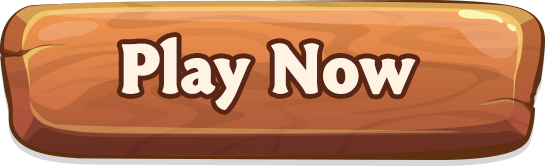 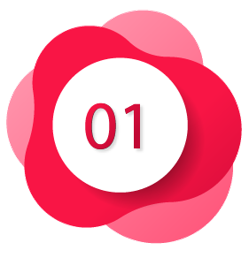 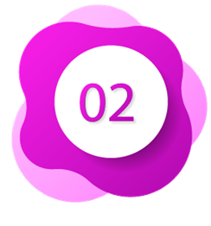 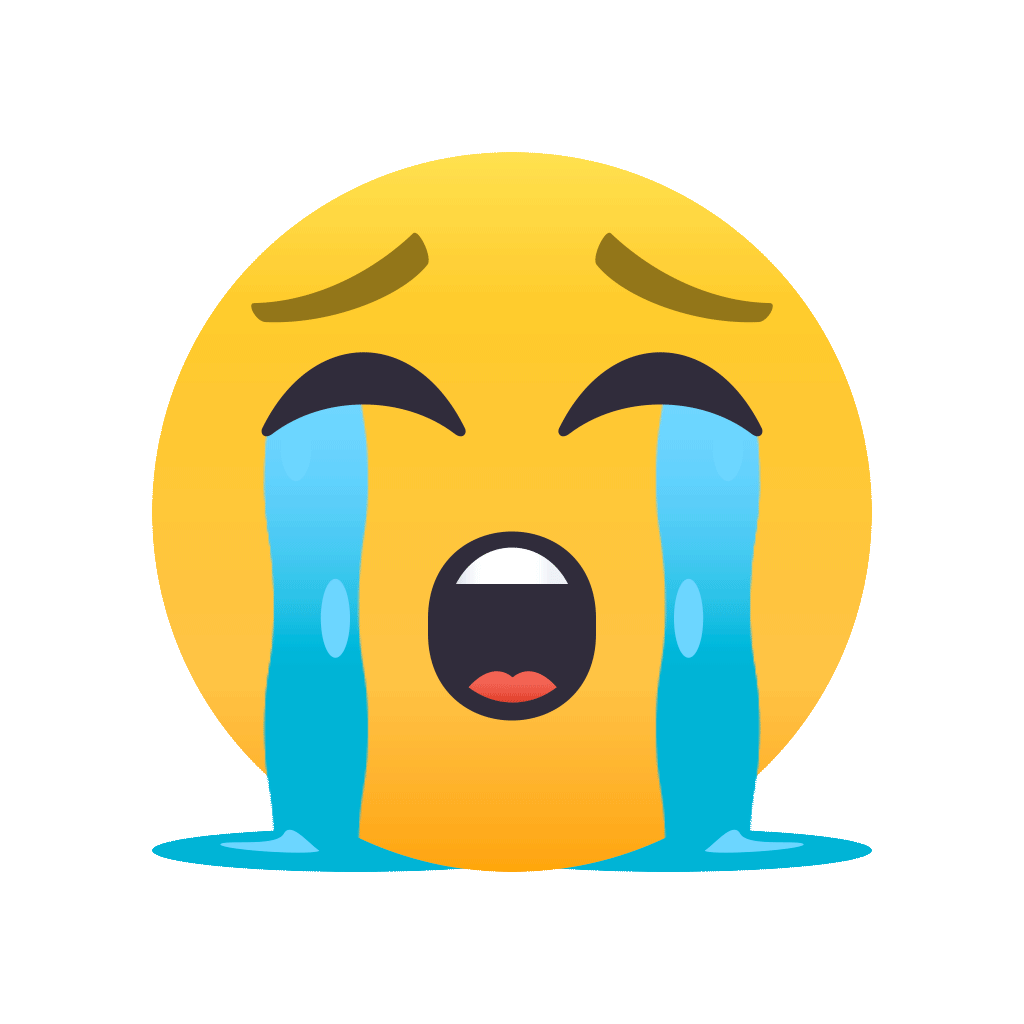 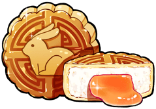 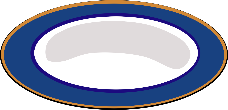 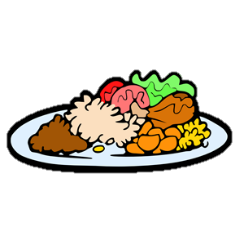 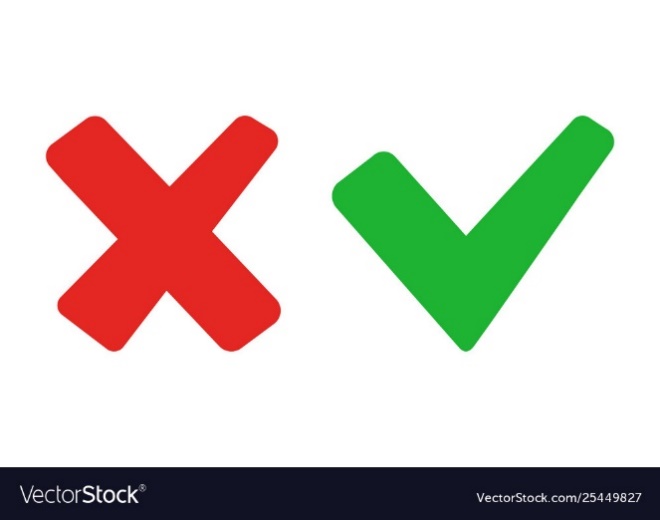 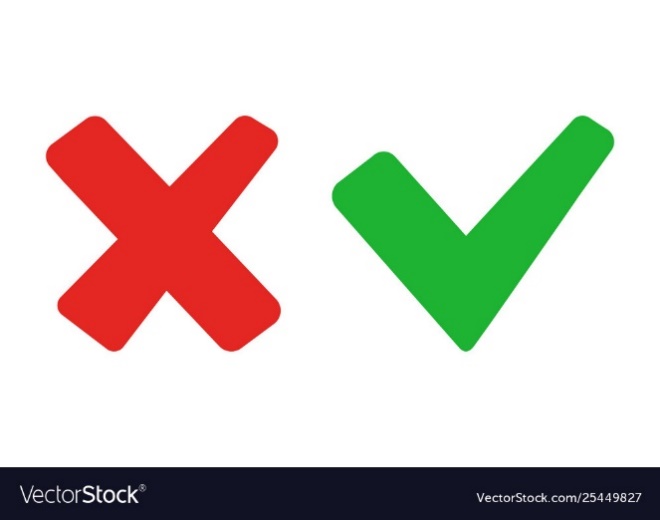 75
64
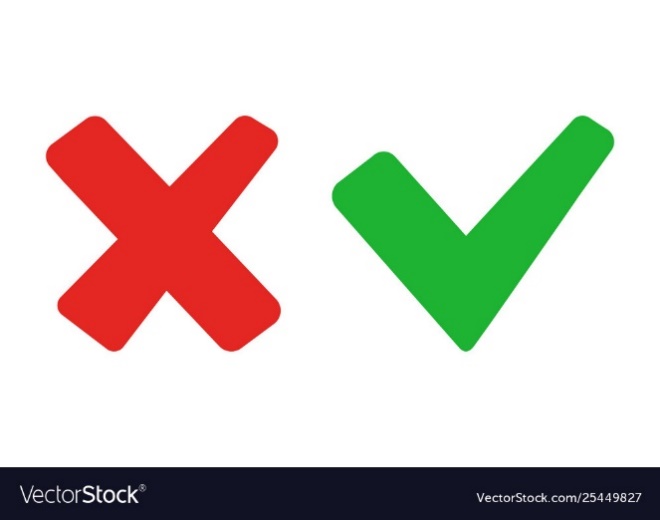 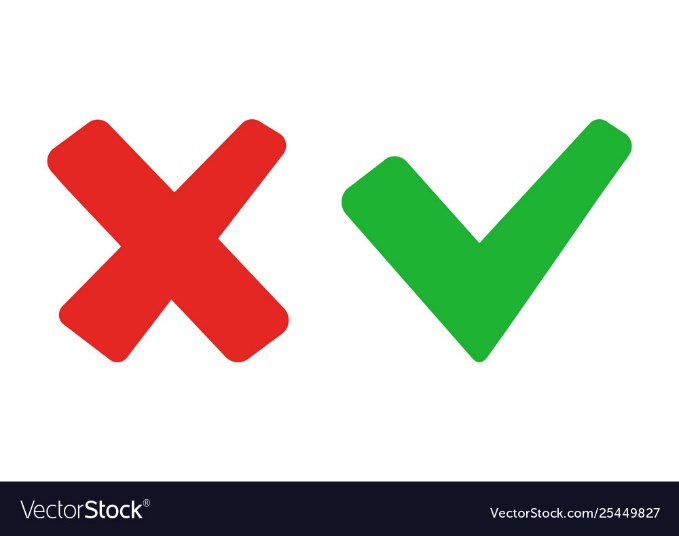 84
74
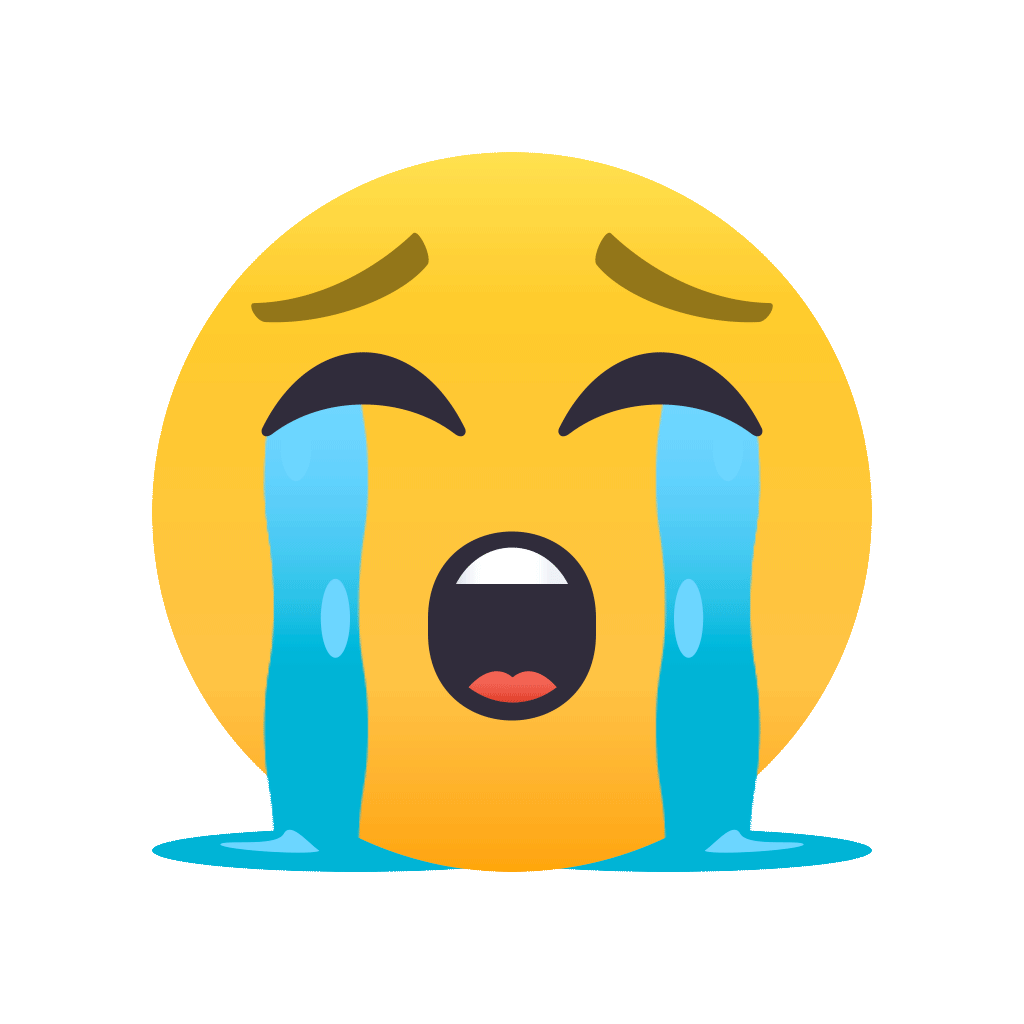 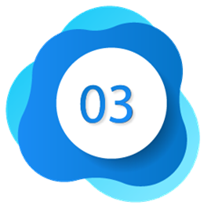 Điền dấu >; =; < vào ô trống:
85 + 15       56 + 44
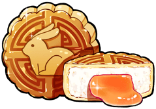 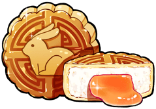 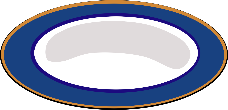 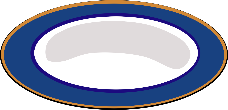 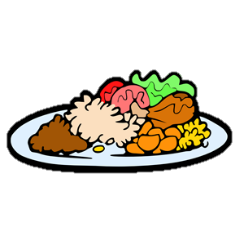 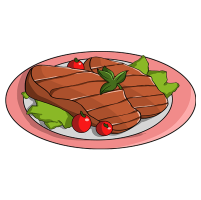 B. =
C. <
A.  >
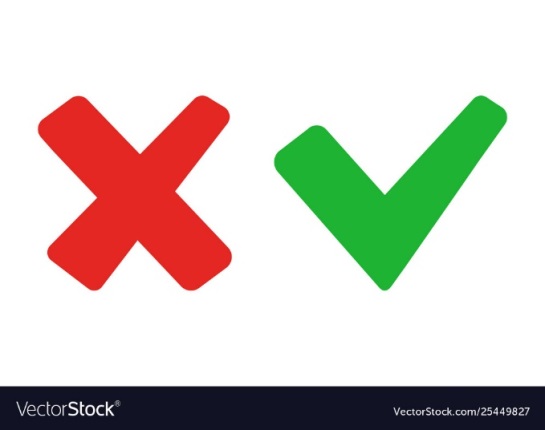 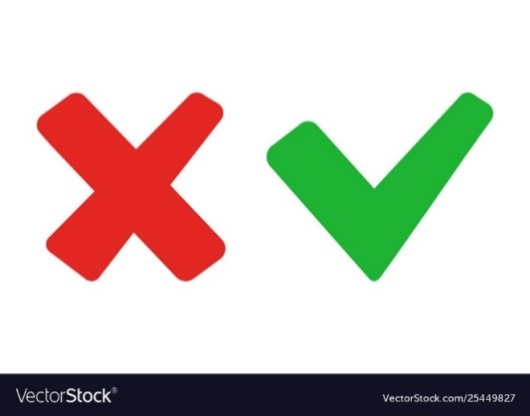 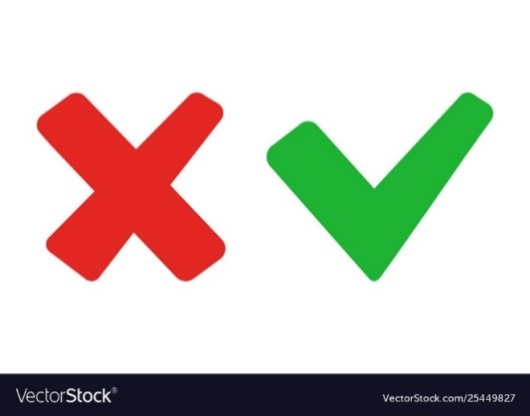 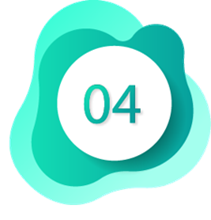 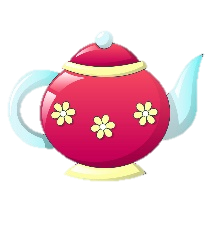 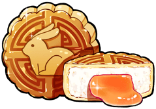 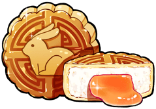 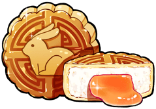 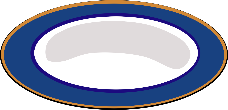 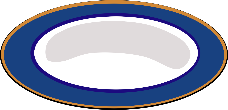 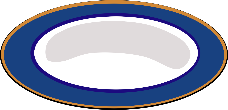 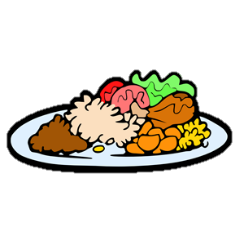 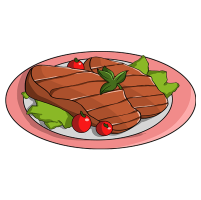 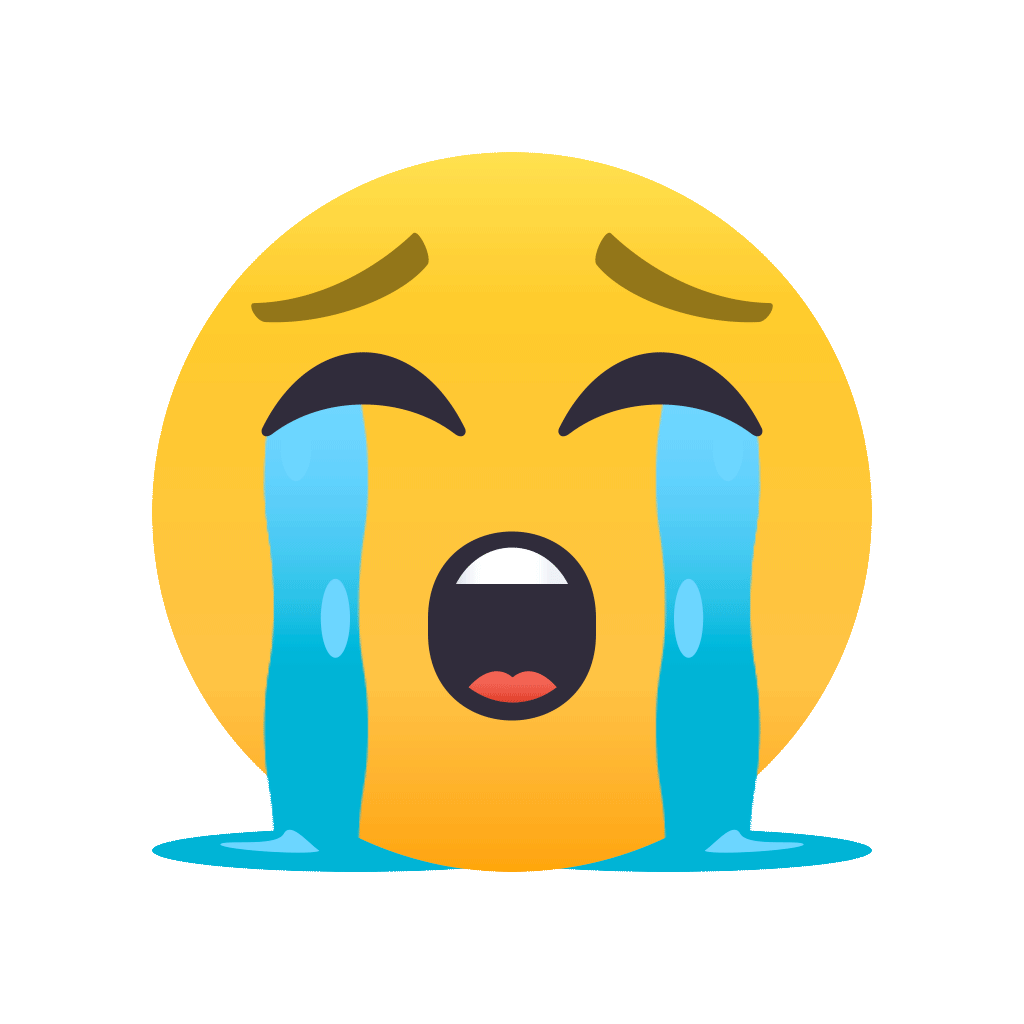 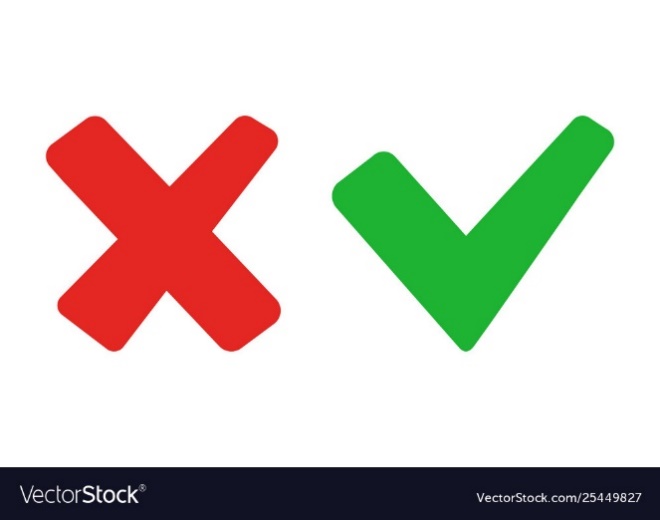 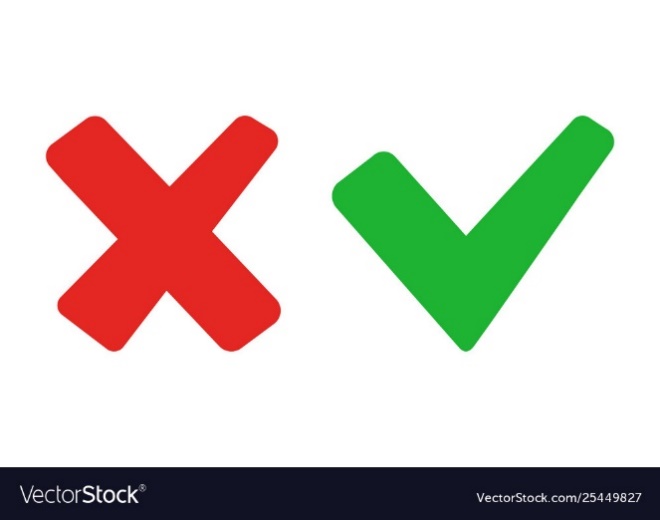 99
90
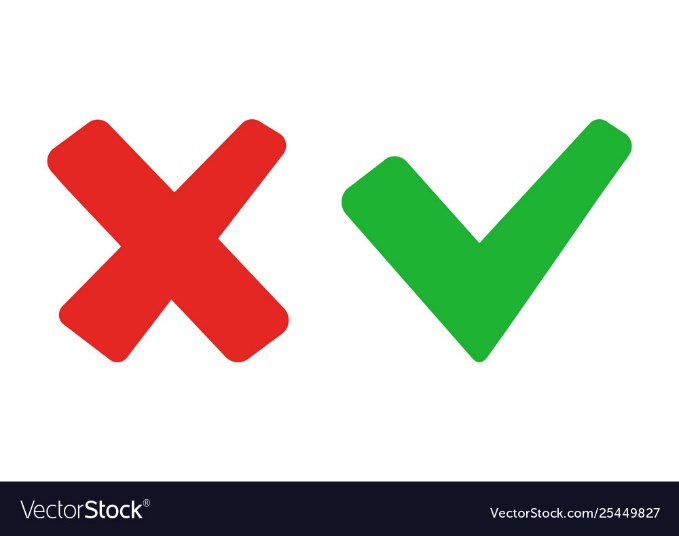 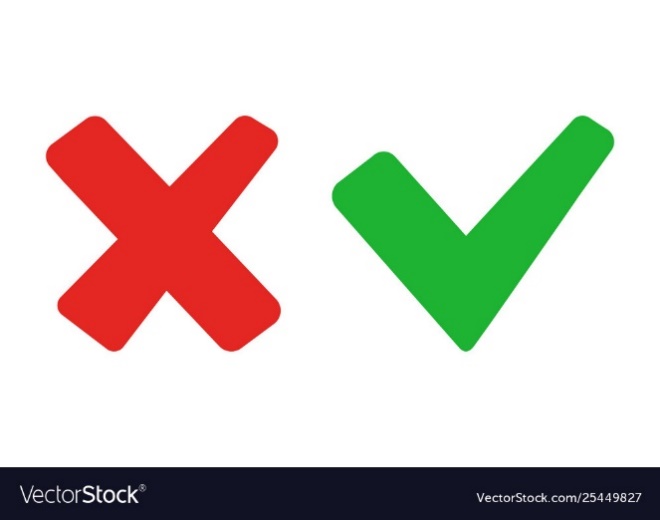 91
100
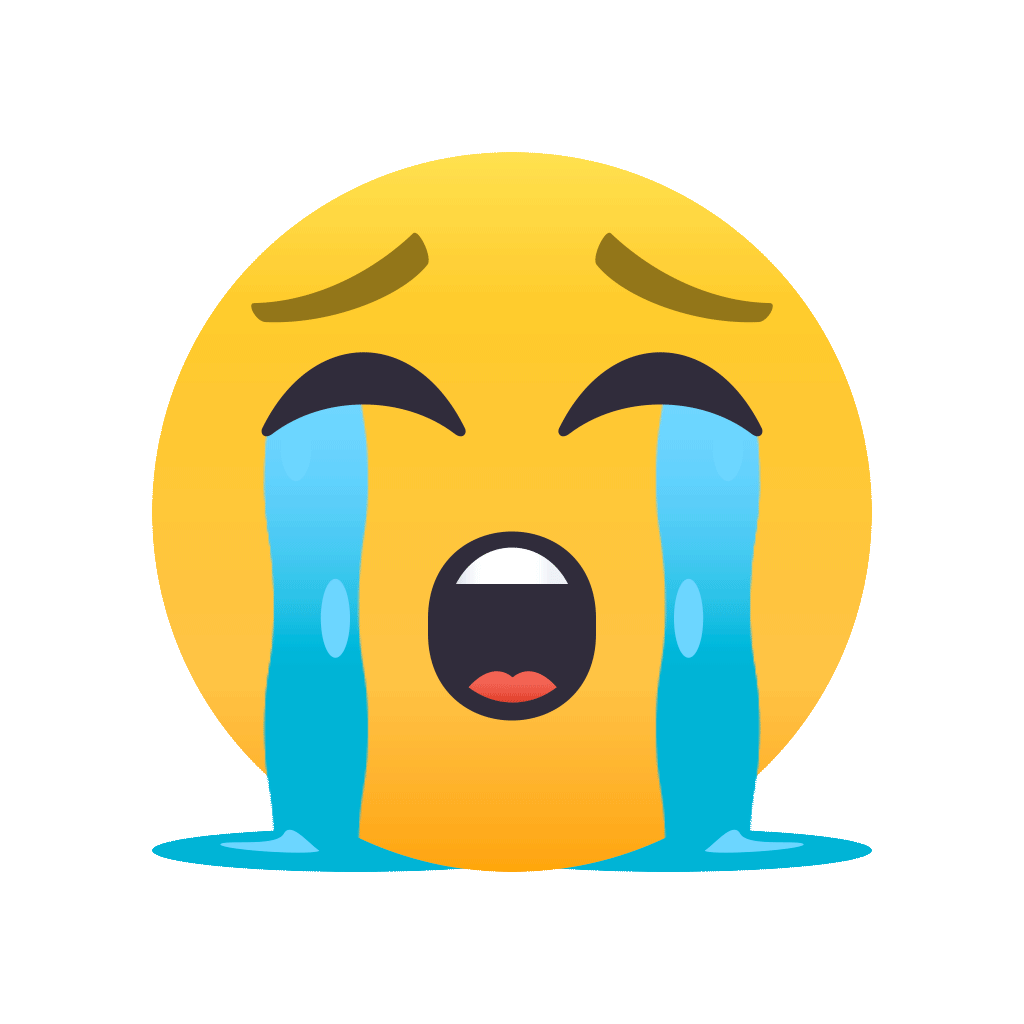 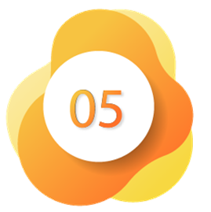 Điền dấu >; =; < vào ô trống:
85 – 29        35 + 44
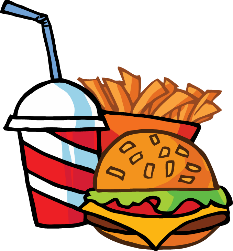 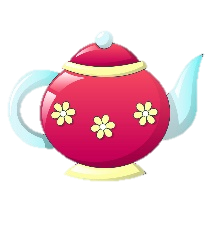 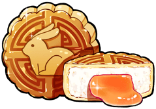 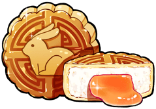 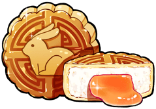 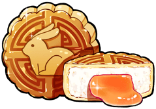 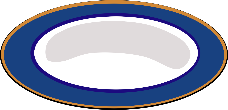 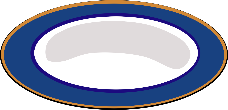 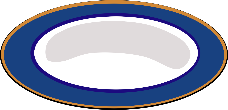 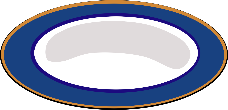 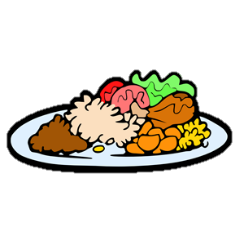 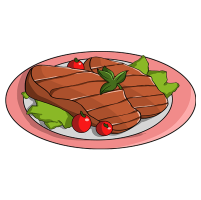 B. =
A.  >
C. <
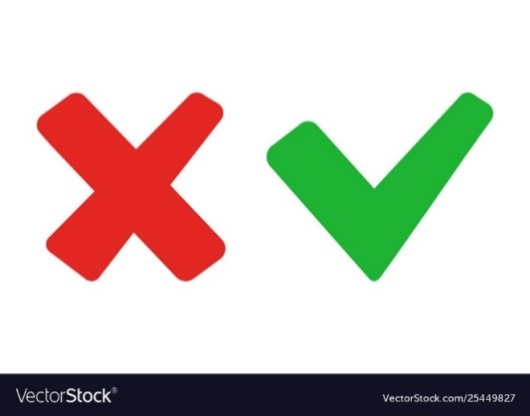 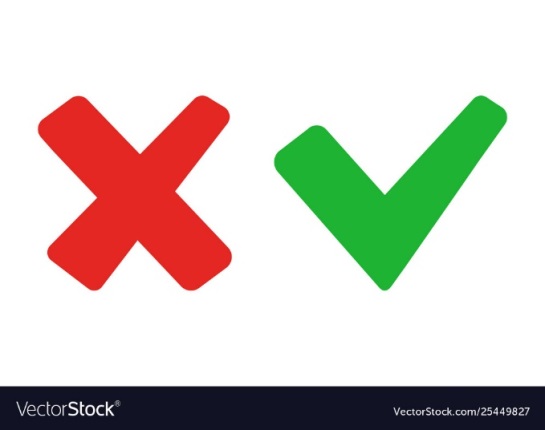 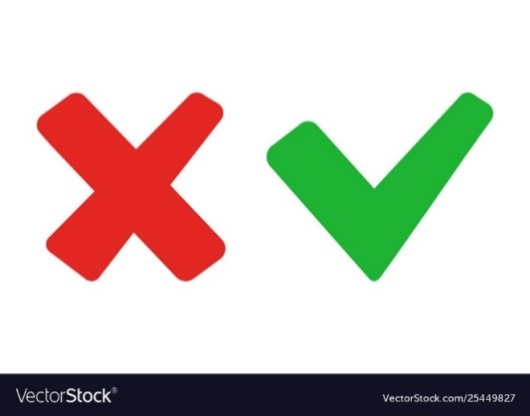 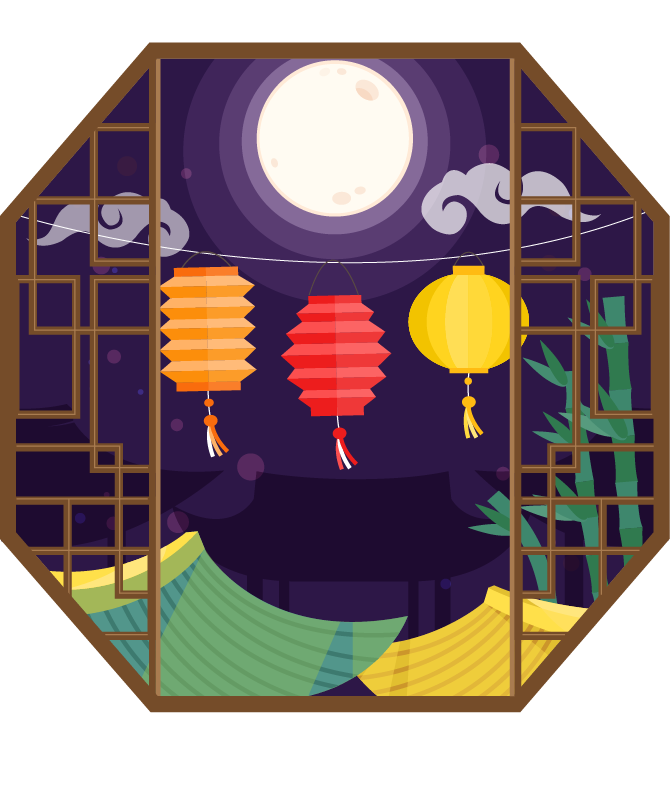 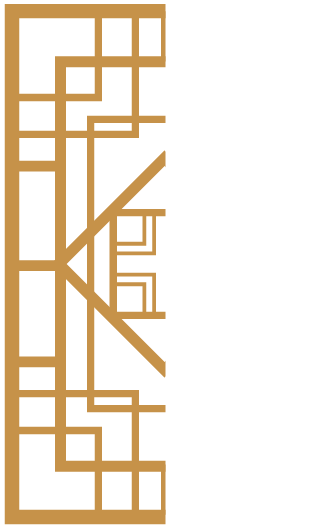 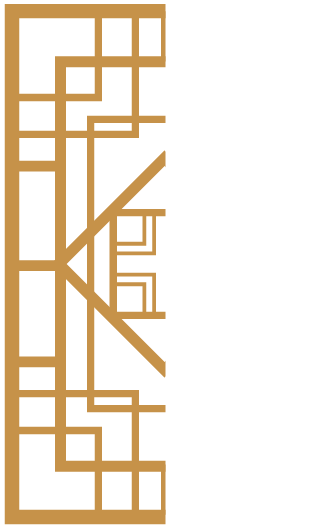 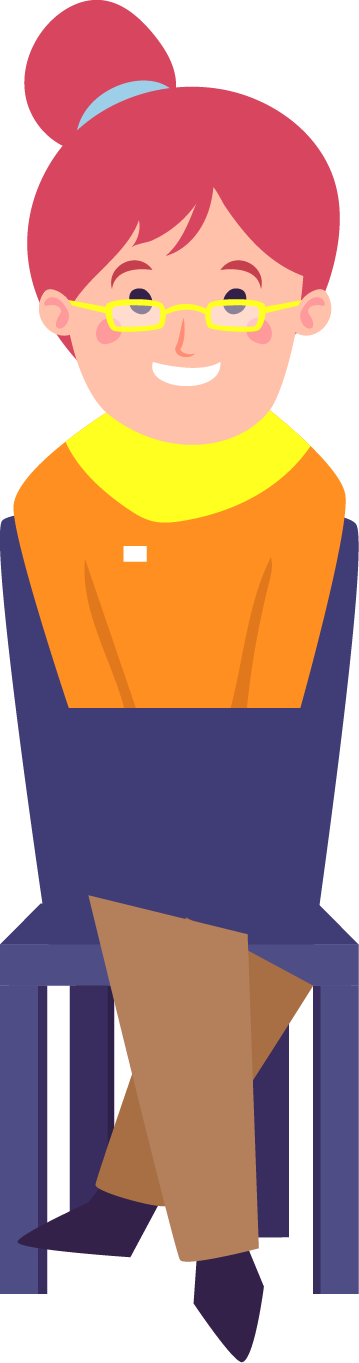 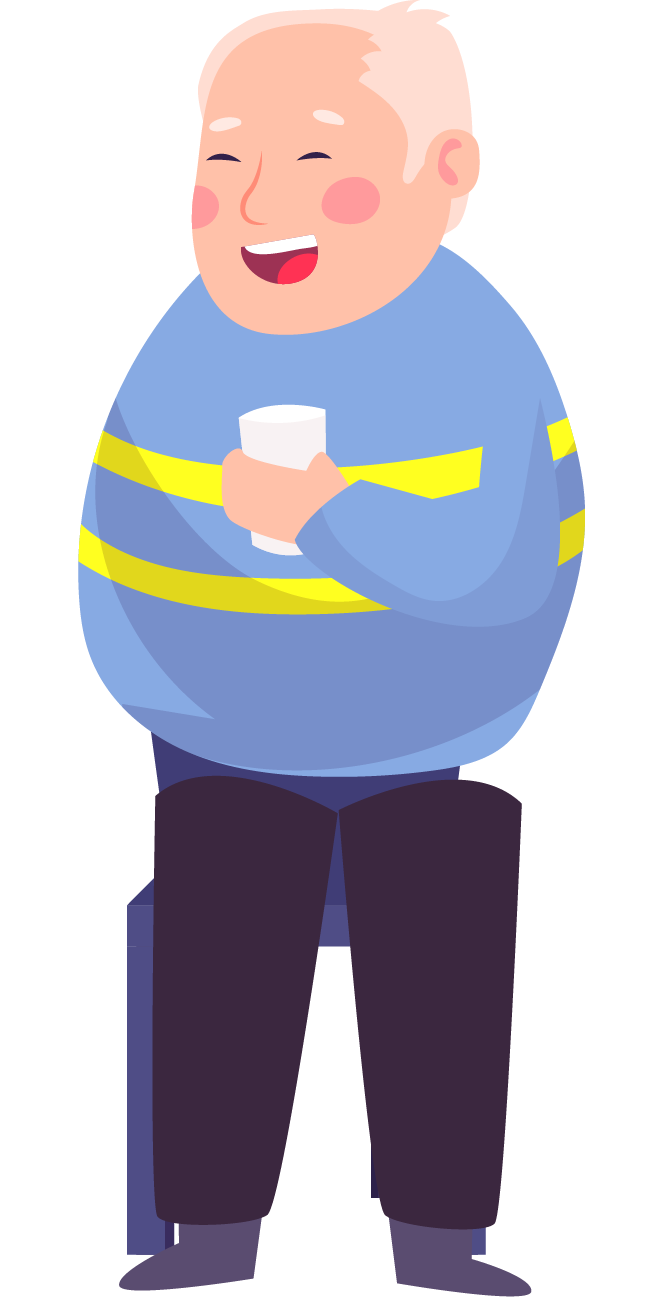 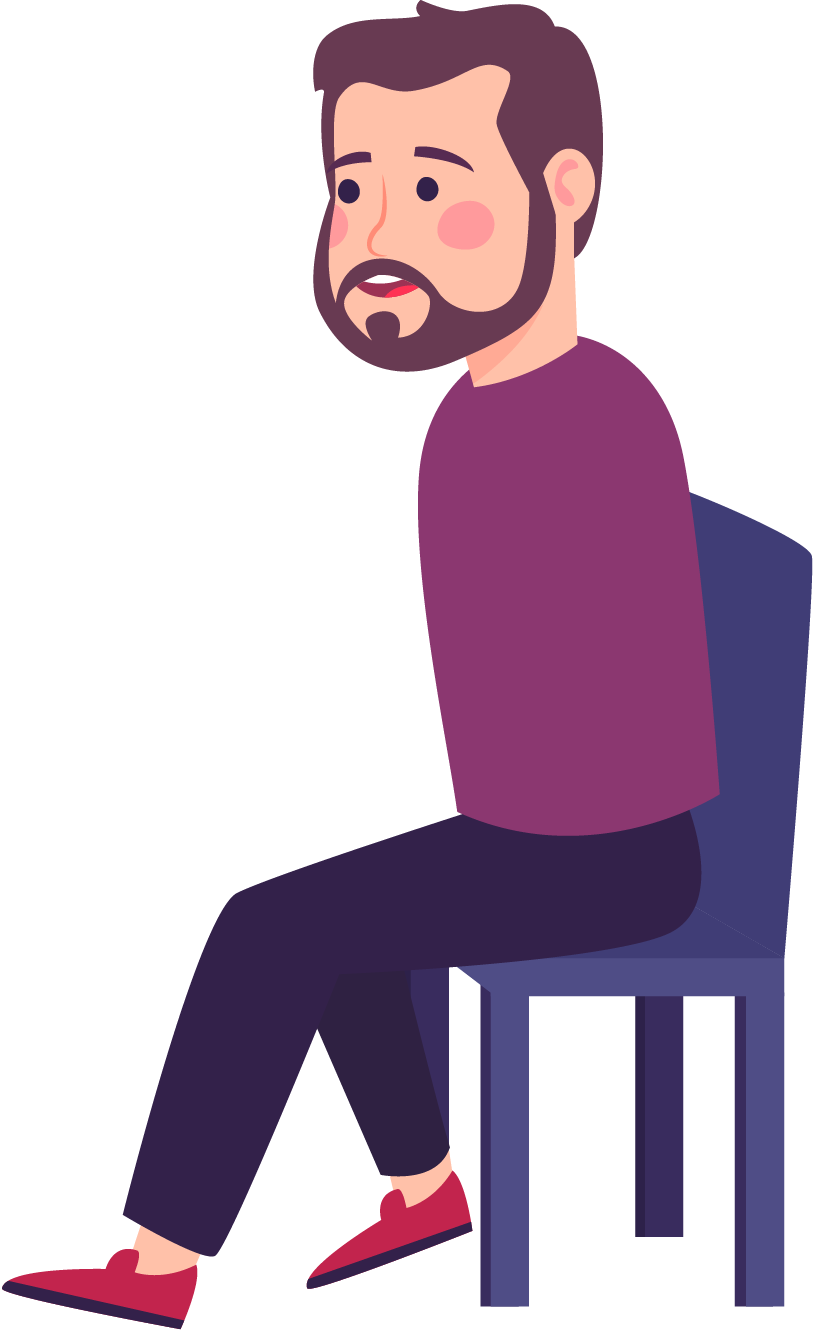 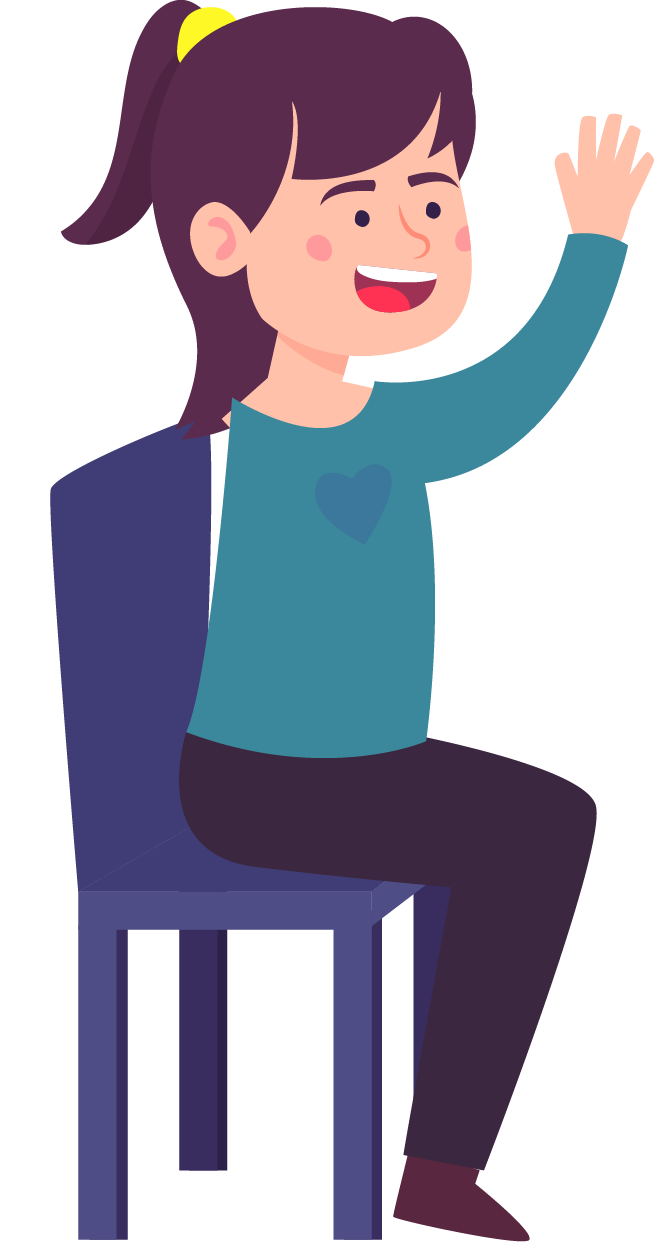 50 + 45 – 29 =
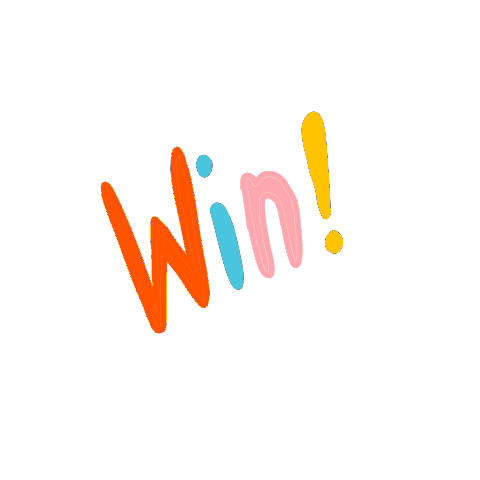 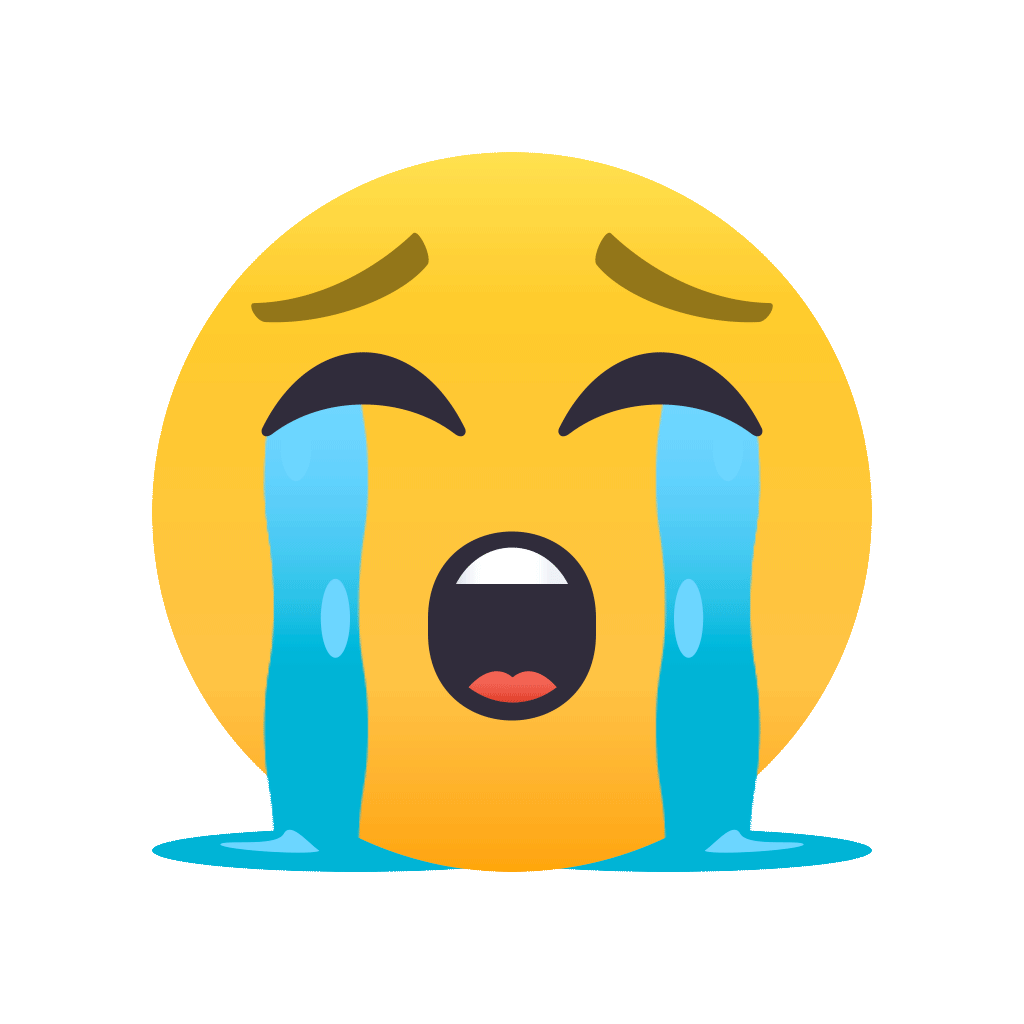 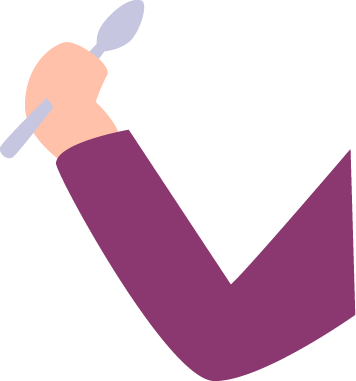 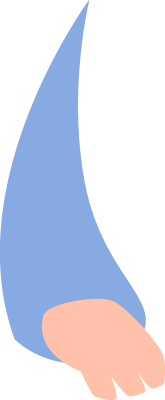 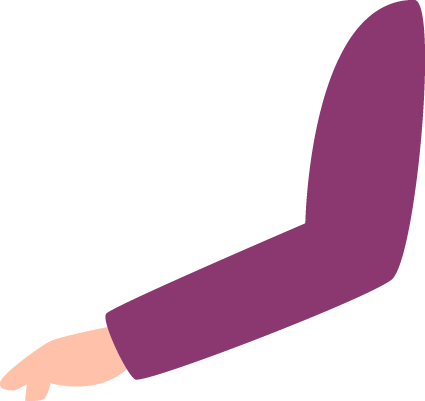 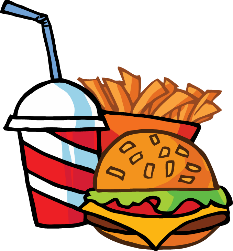 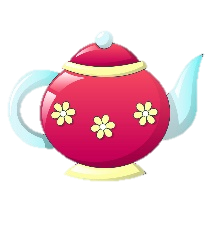 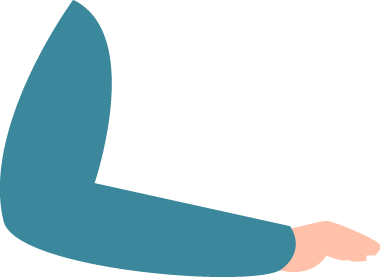 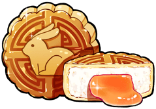 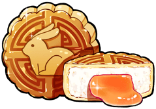 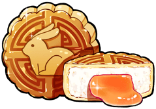 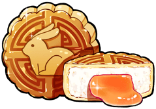 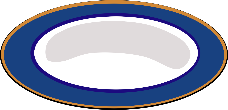 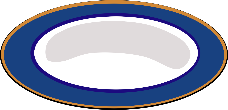 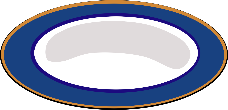 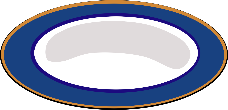 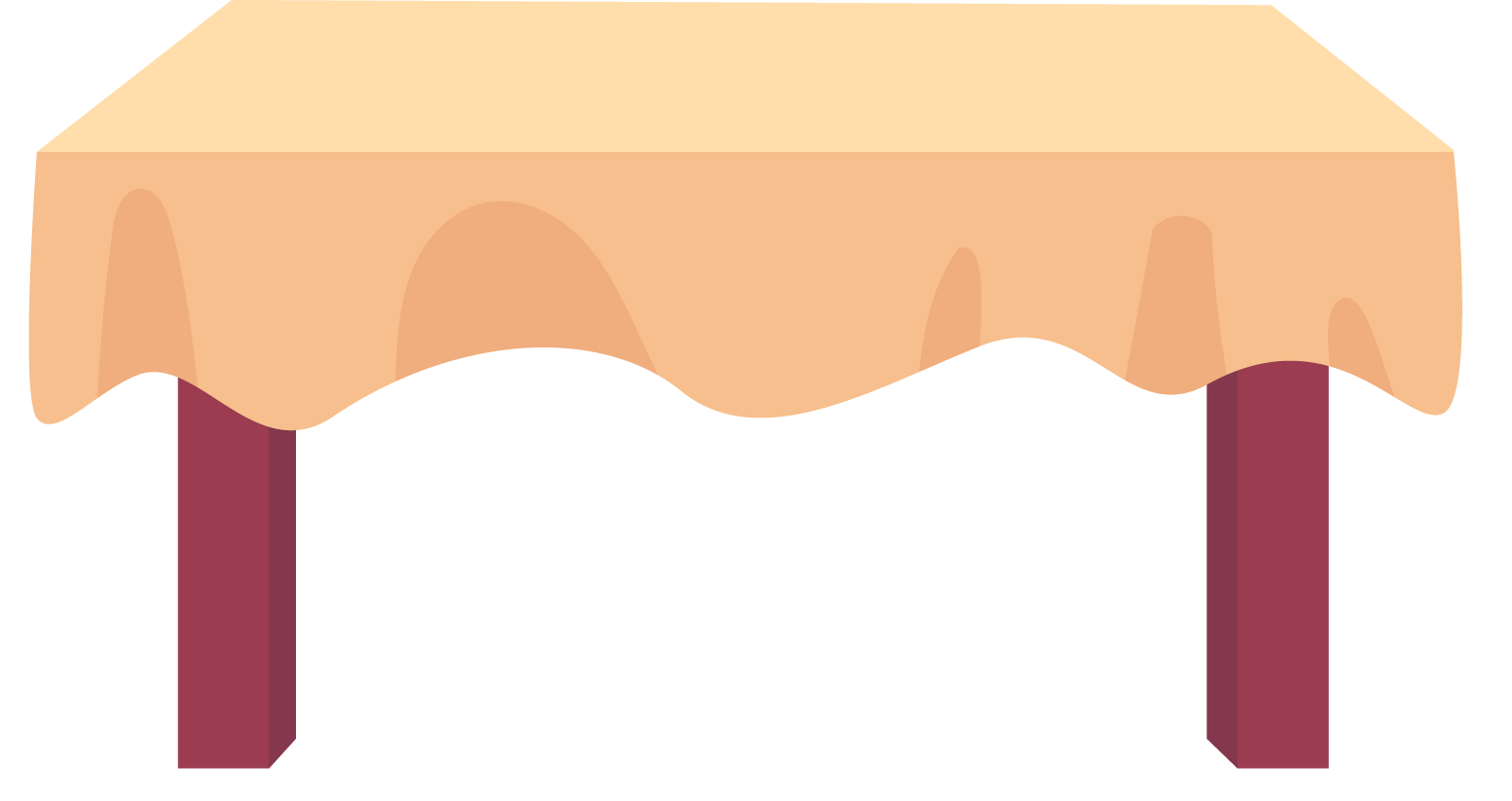 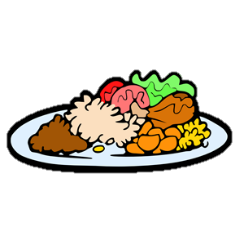 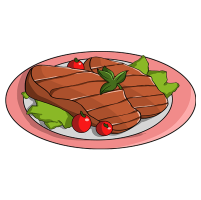 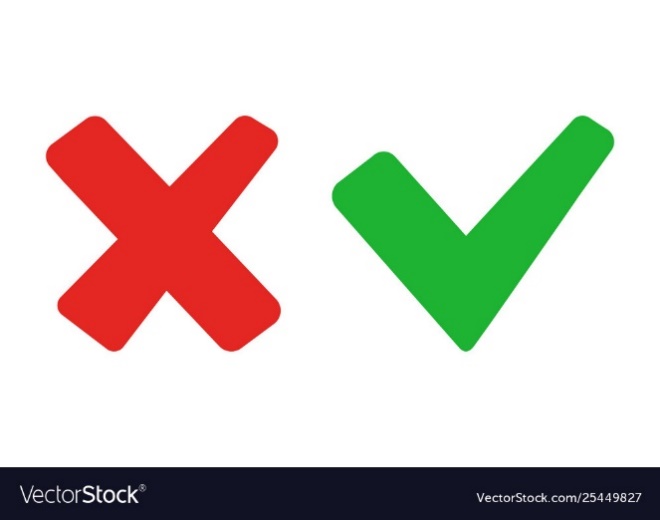 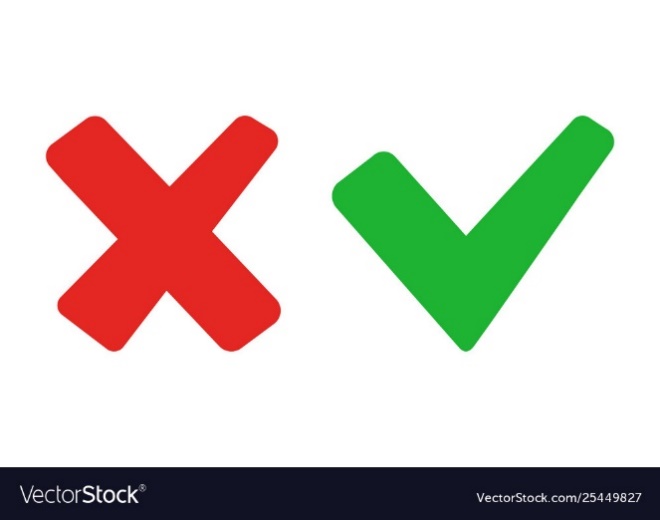 77
76
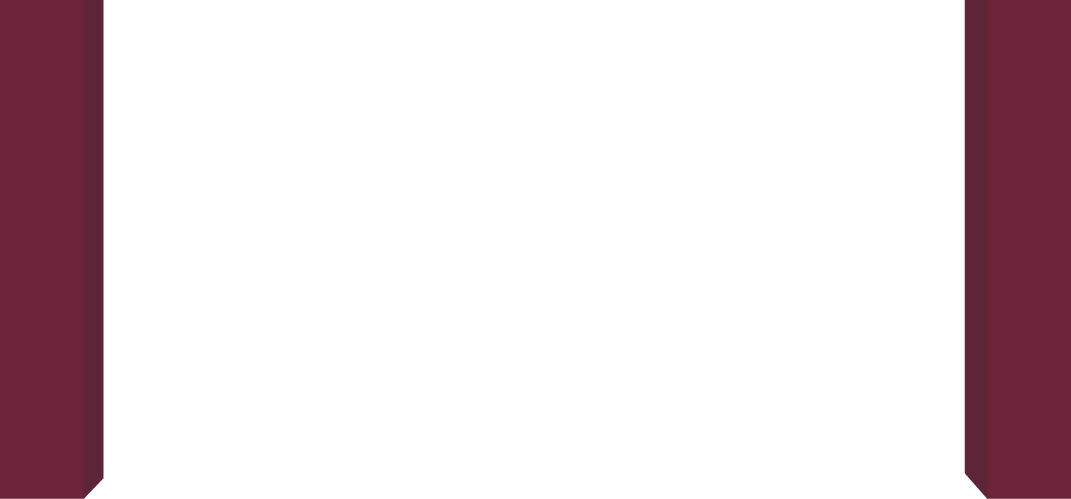 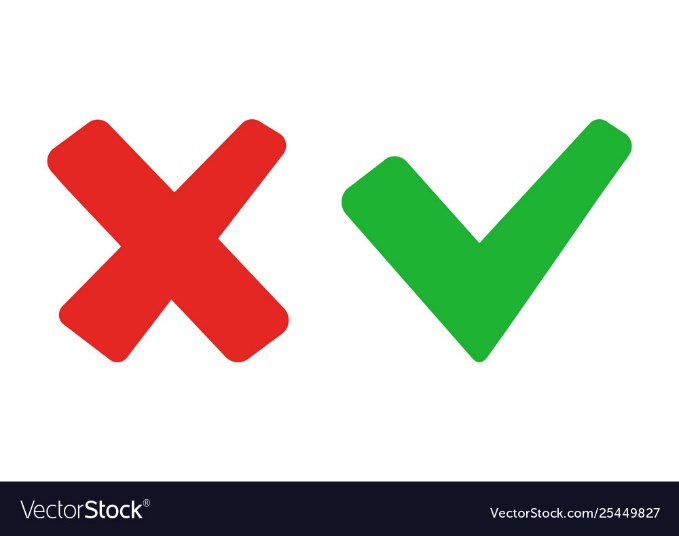 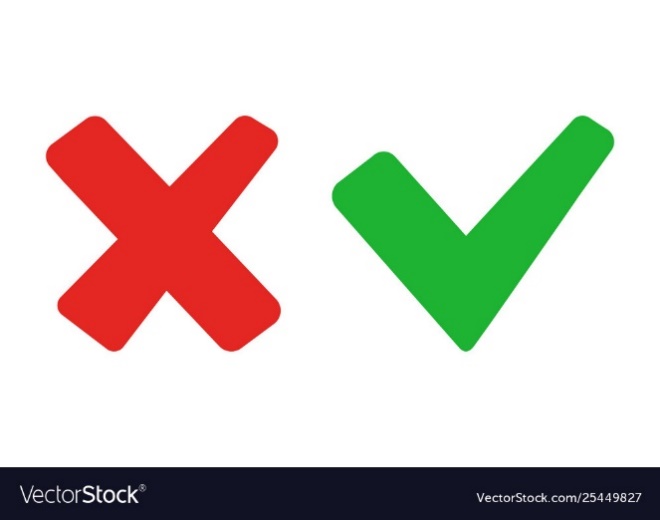 66
56
CHÀO MỪNG CÁC EM ĐẾN VỚI TIẾT HỌC
ÔN TẬP VỀ PHÉP CỘNG, PHÉP TRỪ TRONG PHẠM VI 100
Tiết 2
4
Tính:
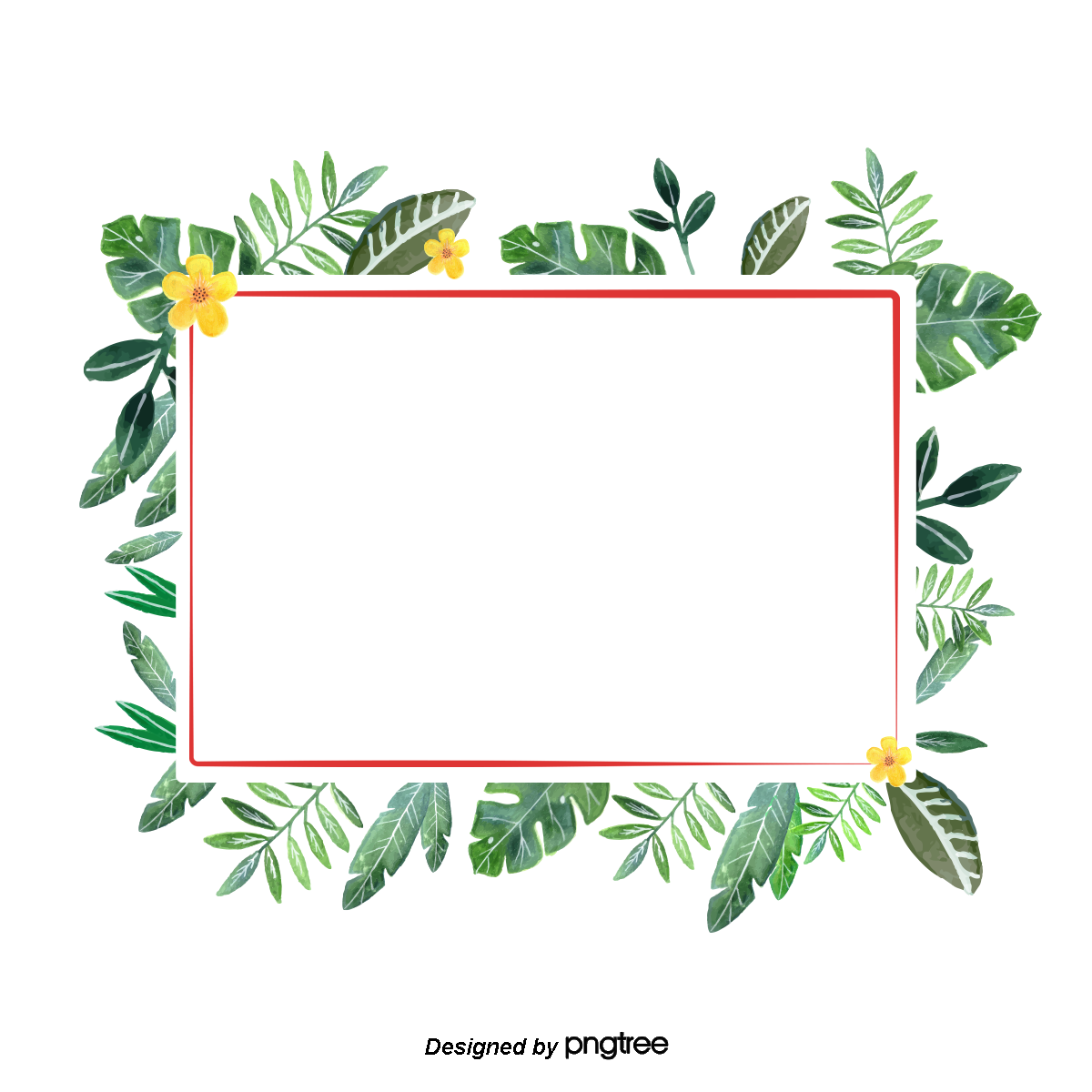 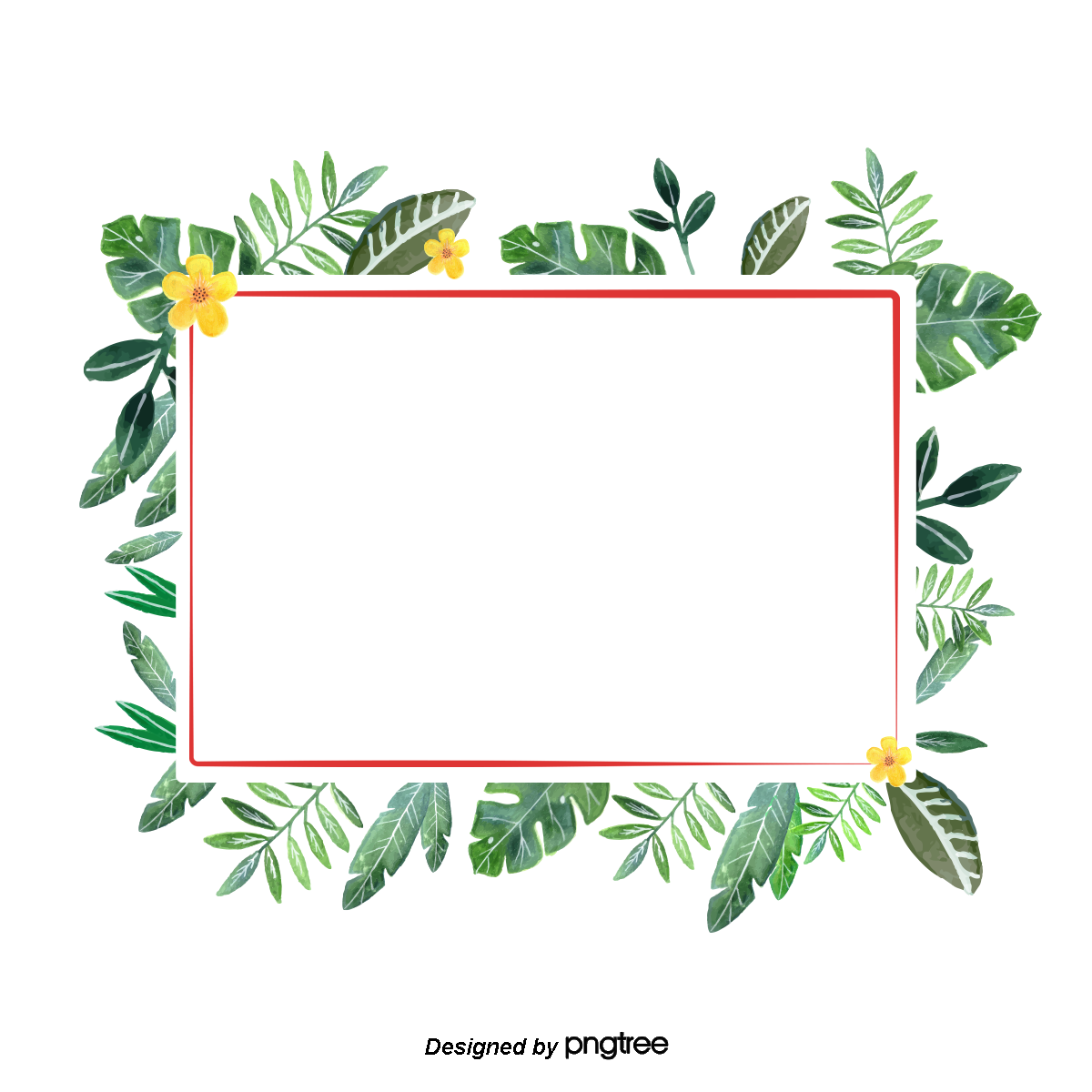 50 + 10 + 40



100 – 80 + 70
= 60 + 40
34 + 8 – 12 



51 – 6 + 35
= 42 – 12
= 100
= 30
= 20 + 70
= 45 + 35
= 90
= 80
a) Mẹ Nam cần hái 95 quả xoài để biếu họ hàng, mẹ đã hái được 36 quả. Hỏi còn phải hái bao nhiêu quả xoài?
5
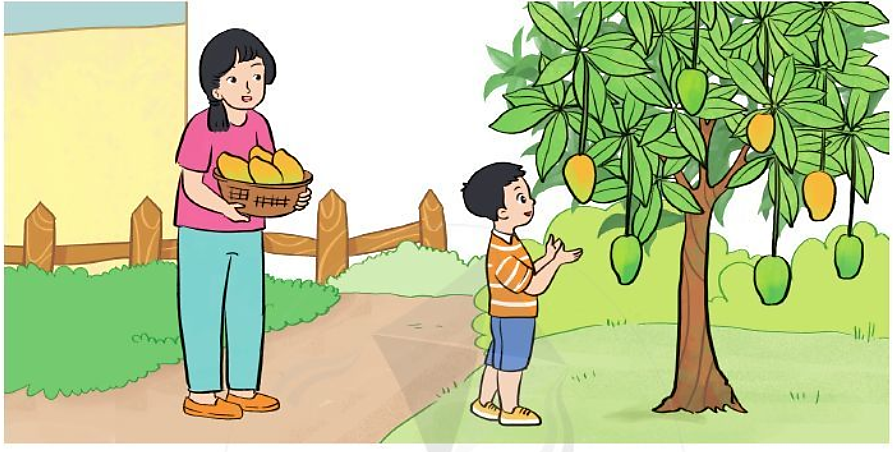 Bài giải
Mẹ Nam còn phải hái số quả xoài là:
Mẹ cần hái: 95 quả xoài
Mẹ đã hái được 36 quả xoài
Mẹ còn phải hái:          quả xoài
95 – 36
= 39 (quả)
?
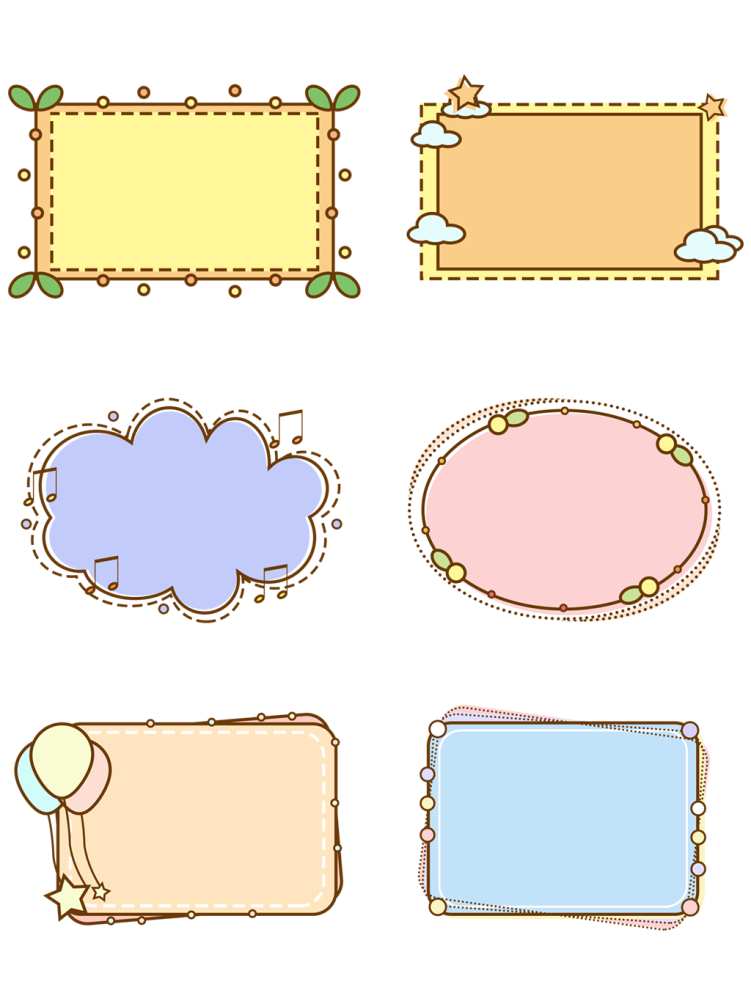 Đáp số: 39 quả xoài.
Bài toán cho biết những gì ?
b) Vườn nhà Thanh có 27 cây nhãn, số cây vải nhiều hơn số cây nhãn 18 cây. Hỏi vườn nhà Thanh có bao nhiêu cây vải?
5
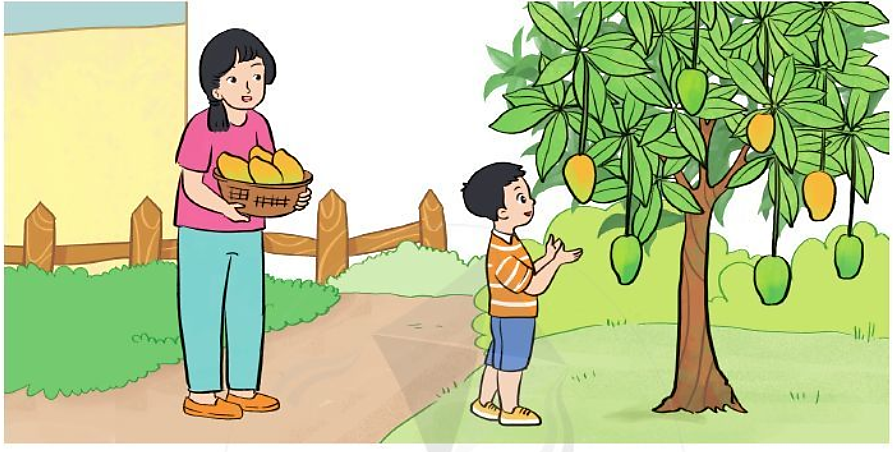 Bài giải
Vườn nhà Thanh có số cây vải  là:
Có: 27 cây nhãn
Số cây vải nhiều hơn số cây nhãn 18 cây
Có:          cây vải
27 + 18
= 45 (cây)
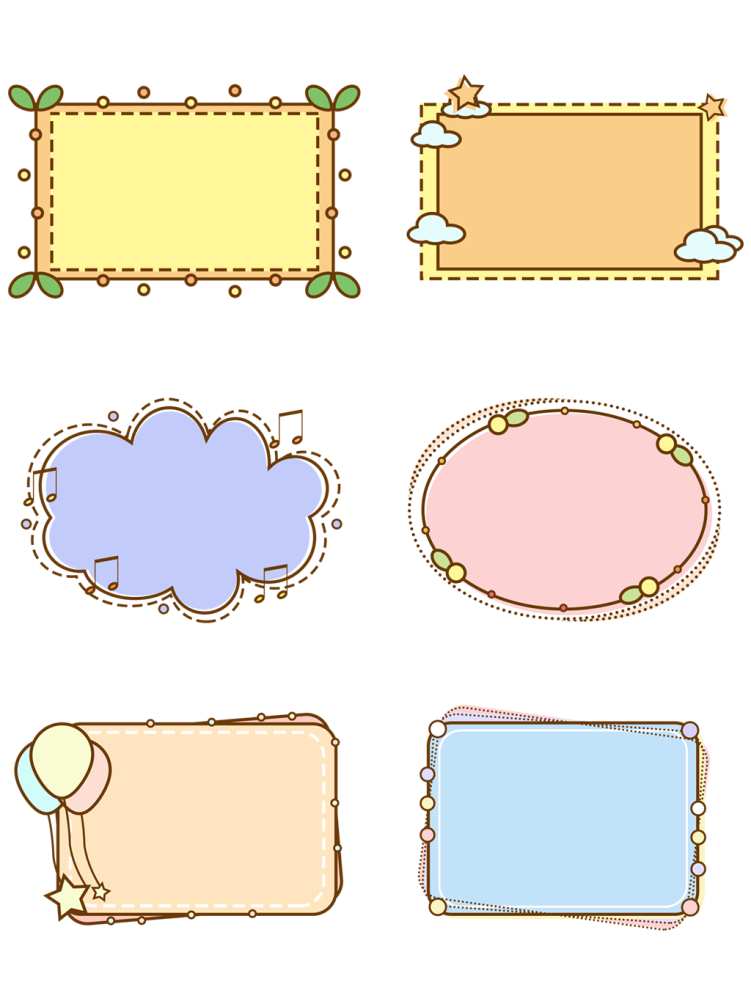 Đáp số: 45 cây vải.
?
Bài toán cho biết những gì ?
23
35
13
28
32
53
6
11
BINGO
Câu 1: 82 – 59 =
Câu 2: 23 + 12 =
Câu 3: 100 – 87 = 
Câu 4: 19 + 9 =
Câu 5: 14 + 18 =
Câu 6: 15 + 38 = 
Câu 7: 55 – 49 = 
Câu 8: 100 – 89 =
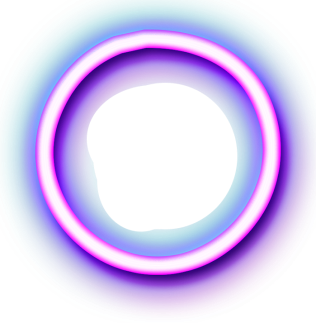 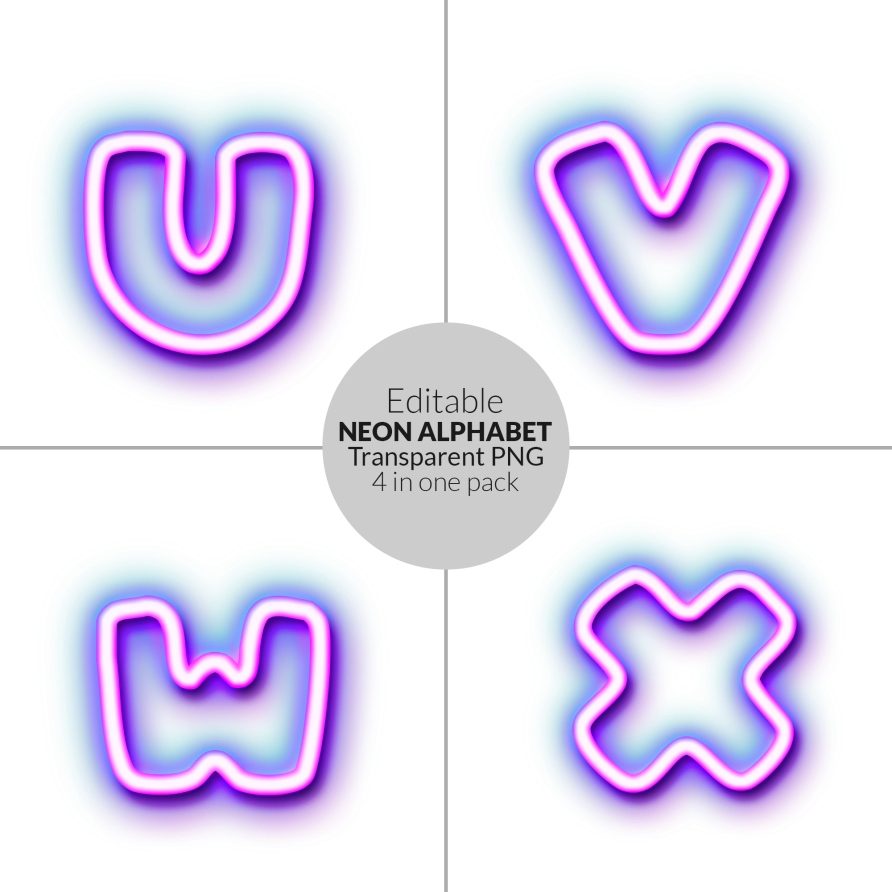 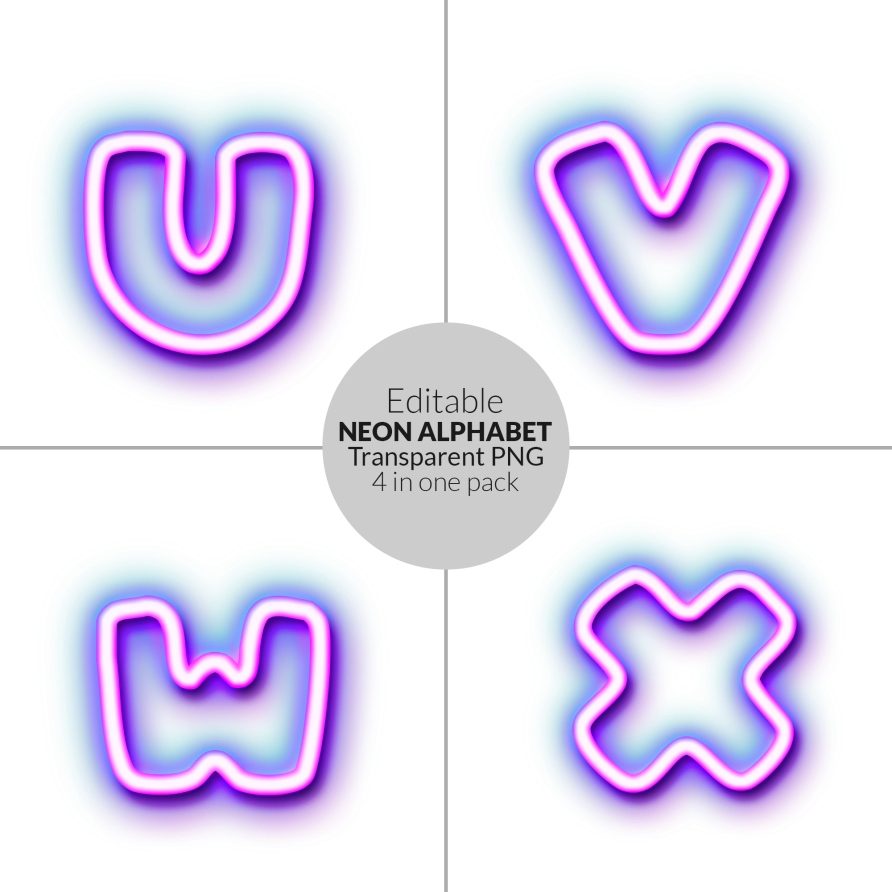 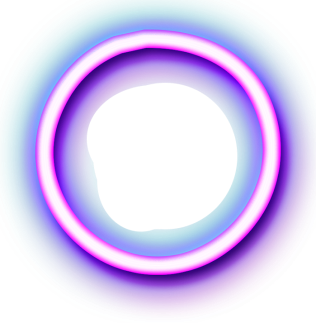 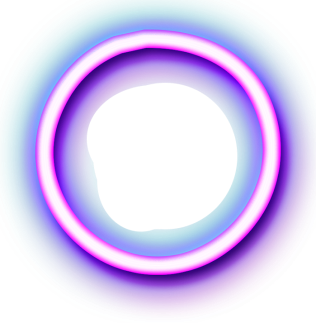 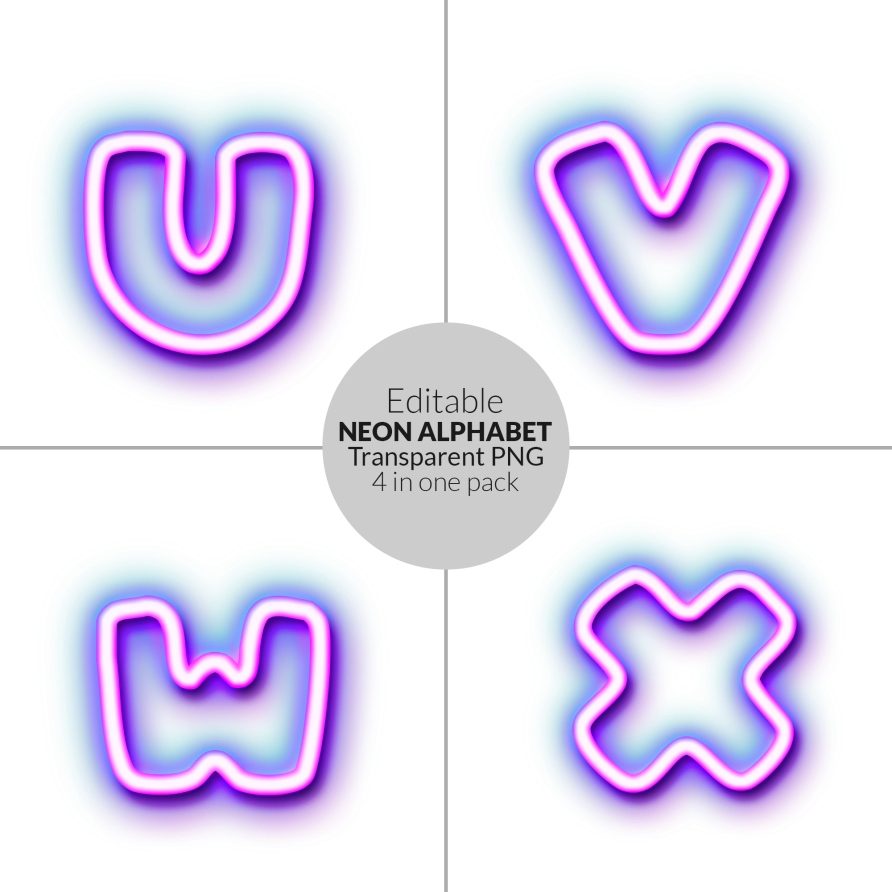 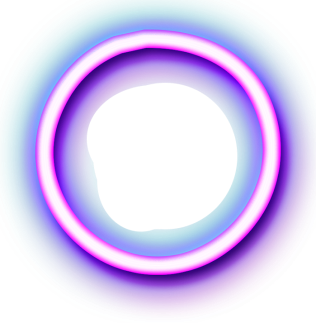 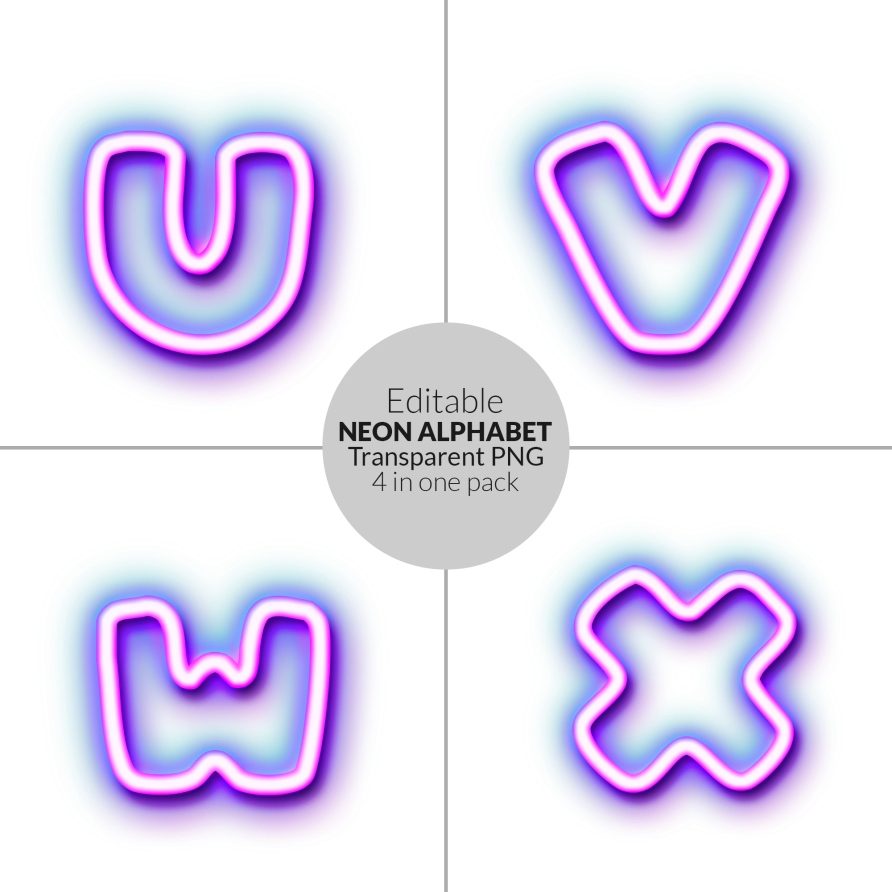 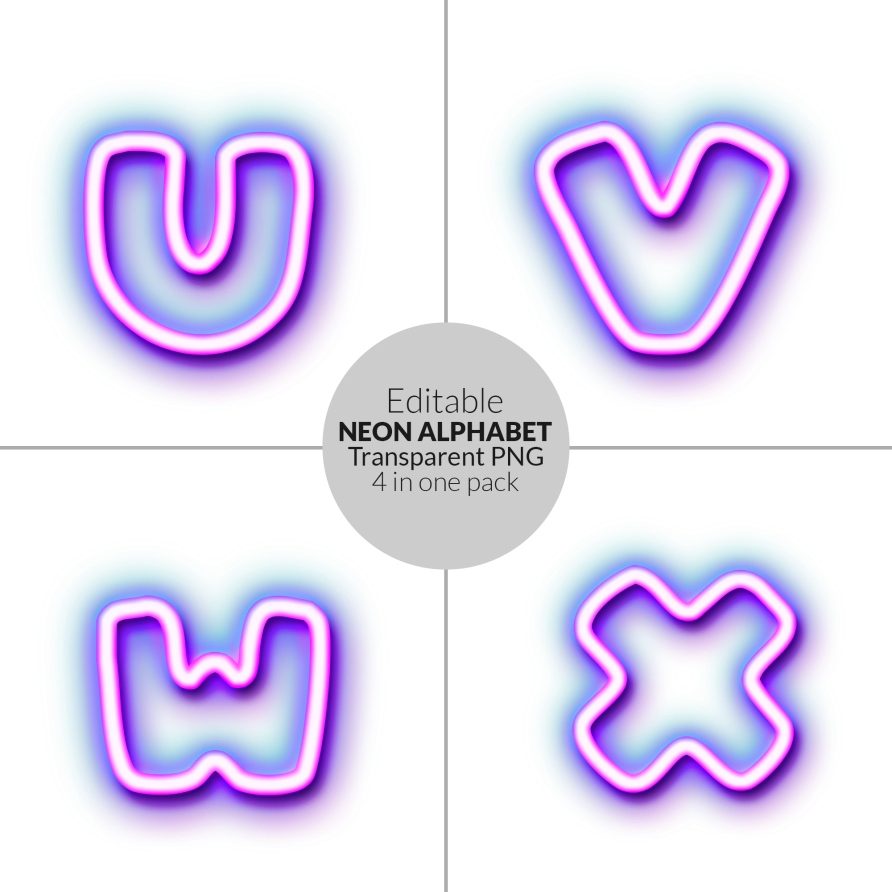 [Speaker Notes: + GV chia các đội (Mỗi bàn là 1 đội), phát bảng bingo và bút lông cho các đội.
+ GV lần lượt nêu và chiếu các phép tính (mỗi phép tính chiếu 7 giây).
+ HS tính nhẩm kết quả rồi khoanh tròn vào ô có kết quả tương ứng. 
+ Đội có các ô cùng hang được khoanh thì hô Bingo.
+ GV cùng HS kiểm tra kết quả.]
CỦNG CỐ - DẶN DÒ
THANK YOU
Tạm biệt và hẹn gặp lại
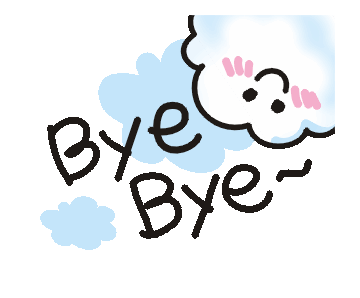